Automatic classification of local, regional and teleseismic earthquakes using machine learning techniques – k-nearest neighbors (kNN)
報告者：聶家駿 
指導老師：陳卉瑄老師
指導助教：葉庭禎 陳耀傑
Outline
Motivation and Our Goals
Methods       - Machine Learning in Geoscience       - kNN classification       - True Positive rate (TP)
Data and Analysis
Result
Conclusion
Motivation
The traditional classification of seismic events requires the integration of physical and statistical techniques, which demands as many stations as possible.

Can we develop a system of robust seismic event discrimination using only one SINGLE STATION for real time earthquake monitoring?
[Speaker Notes: The classification of seismic events requires the integration physical and statistical techniques, which demands as many stations as possible. 
But the question is…Can we develop a system of robust seismic event discrimination using a SINGLE STATION, for real time earthquake monitoring system?  (the system that not only provides magnitude and location but also “type of earthquakes”)]
Our Goals
In this study, we start with the discrimination among local, regional and teleseismic earthquakes. 

We want to know if using a single station, whether the automatic classification is possible? 

In this summer program, the goals are to study  
Which component of seismograms (E, N, Z)

Which time window in the seismograms (3s, 5s,10s,20s,30s)

Which seismic features in the seismograms (spectral power ratio: < 1Hz / 1-10 Hz, 1-2 Hz /1-10 Hz, <1 Hz/2-8 Hz )… can reveal the best performance in automatic classification
Machine learning in geoscience
In data mining using machine learning, an algorithm can learn patterns from a sample data set and then have the ability to determine the class of new input data based on the previous knowledge.  And machine learning techniques have been extensively applied to seismic data mainly for…
Discrimination of natural earthquakes, blasts and artificial explosions
Detection of rockslide or landslide signals

k-Nearest Neighbors, KNN (commonly used for mining, e.g., Kuyuk et al., 2012)
Artificial Neural Networks (Langer et al., 2006; Curilem et al., 2009 )
Random Forest  (Provost et al., 2017)
Hidden Markov Models,  HMM (Beyreuther and Wassermann, 2008)
Support Vector Machines , SVMs (Giacco et al., 2009)
[Speaker Notes: Many machine learning algorithms have been developed in the recent years for different purposes]
K nearest neighbor classification (Knn)
Nearest neighbor pattern classification (Cover and Hart, 1967)
Supervised learning (training data required)
One of the simplest machine learning algorithm simply based on distance between data (features).
Training data- Black class
Training data- Red class
Testing data- unknown class
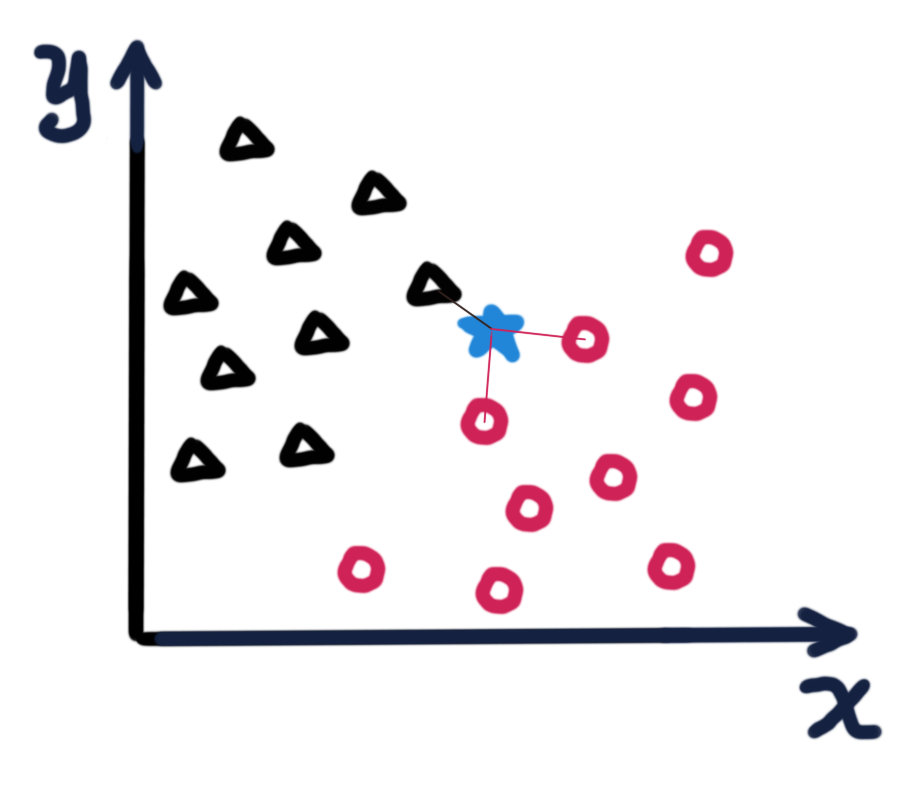 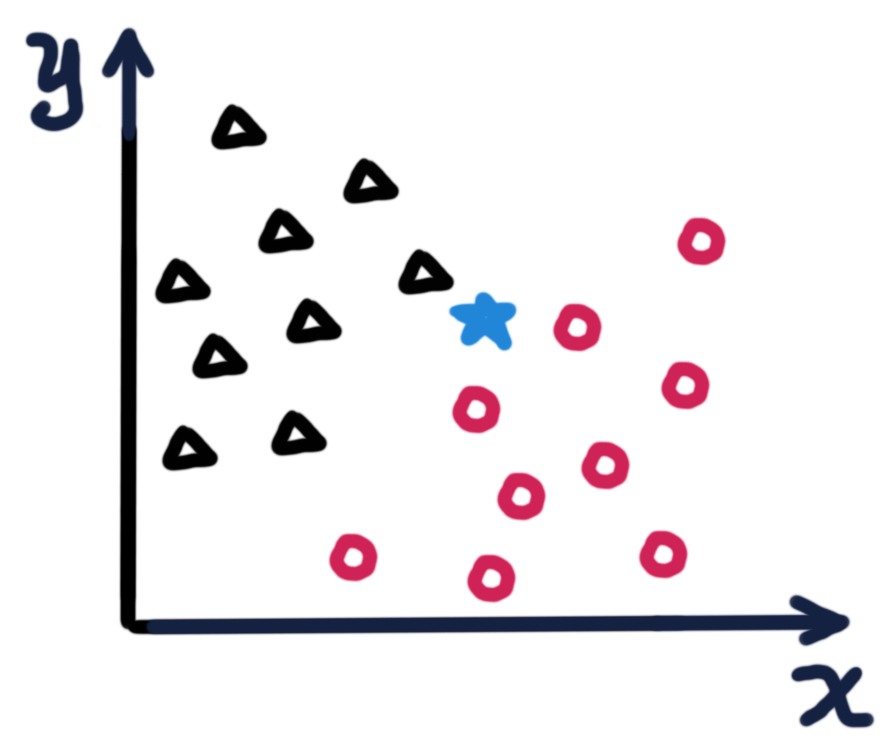 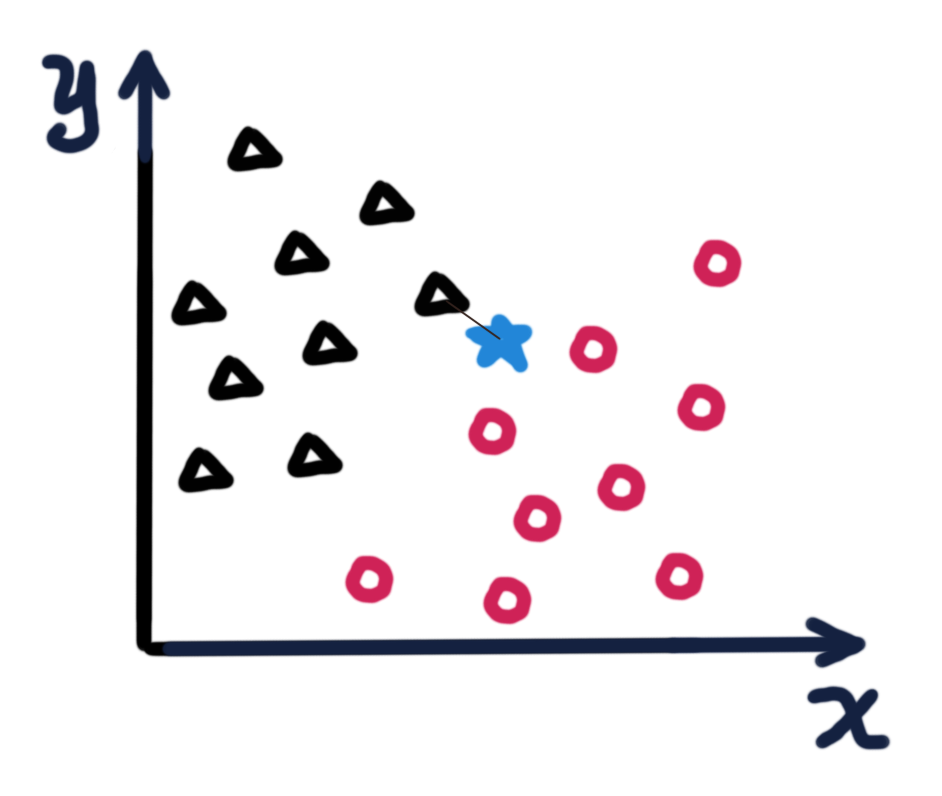 k=3
k=1
X, Y are features of every single data      (e.g., dominant frequency, max. amplitude)
[Speaker Notes: Finding the nearest neighbor for every testing data, k number of nearest neighbors.]
How do we evaluate the classifier?True Positive rate (TP)
True positive (TP) rate: 
How many of the input events are “predicted” as their actual class?
In this confusion matrix, you have 39 actual local events, 

And, 30 of them are predicted to be “local”,
6 of them are predicted to be “regional”,
3 of them  are predicted to be “teleseismic”,
here’s our True Positive rate of Local events:
True positive rate =
30 / 39 x 100% = 76.92%
Predicted class
Data: Three classes of seismic events
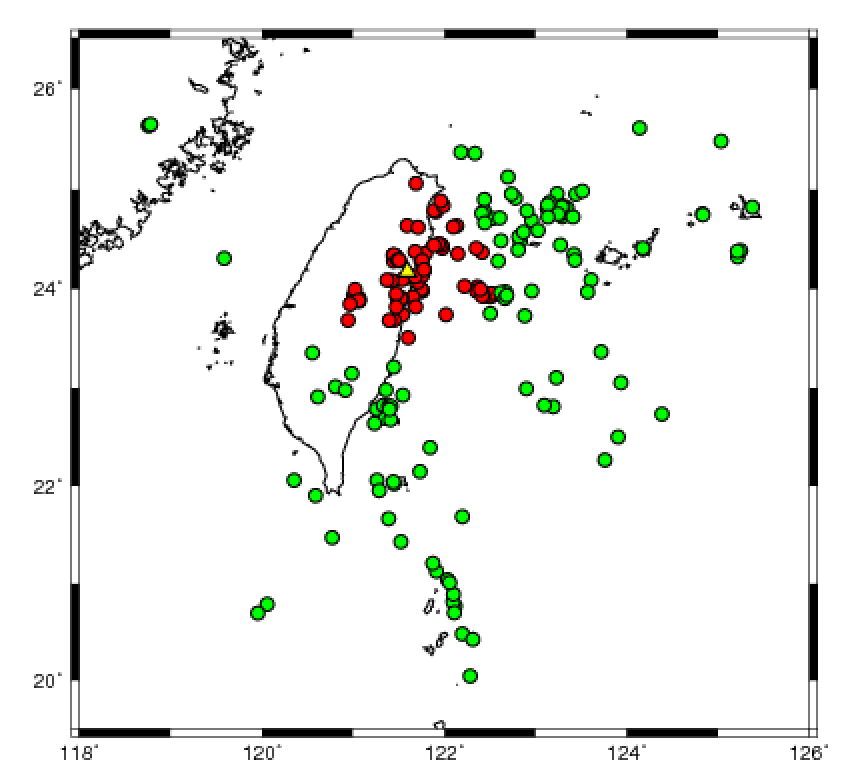 3 classes                               Epicentral Distance               Magnitude(#n) 
 C1 Local earthquakes            < 100 km                                     4-7 (79)
 C2 Regional earthquakes      100 - 1400 km                           4-7 (119)
 C3 Teleseismic                        >1400 km                                    6-7 (99)
NACB
Regional events
(Lay and Wallace, 1995)
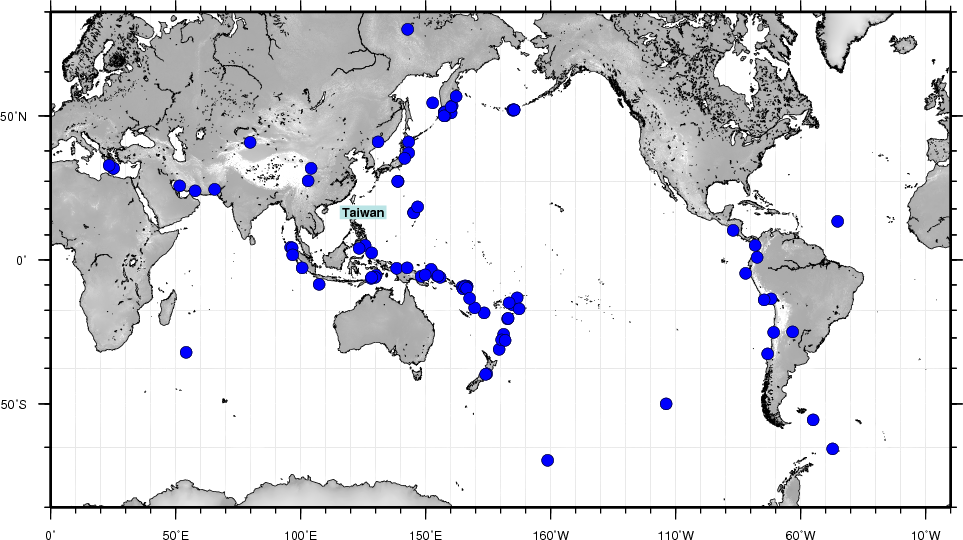 Local events
Teleseismic events
[Speaker Notes: Here we defined three different classes of seismic events, using the distance threshold defined by Lay and Wallance (1995). The local earthquakes are earthquakes with an epicentral distance less than or equal to 100 km,
and regional earthquakes with an epicentral distance range from 100 km to 1400 km,
and teleseismics with an epicentral distance larger than 1400 km. 
The two figrues here show their distribution and the location of station used.]
Data: Workflow
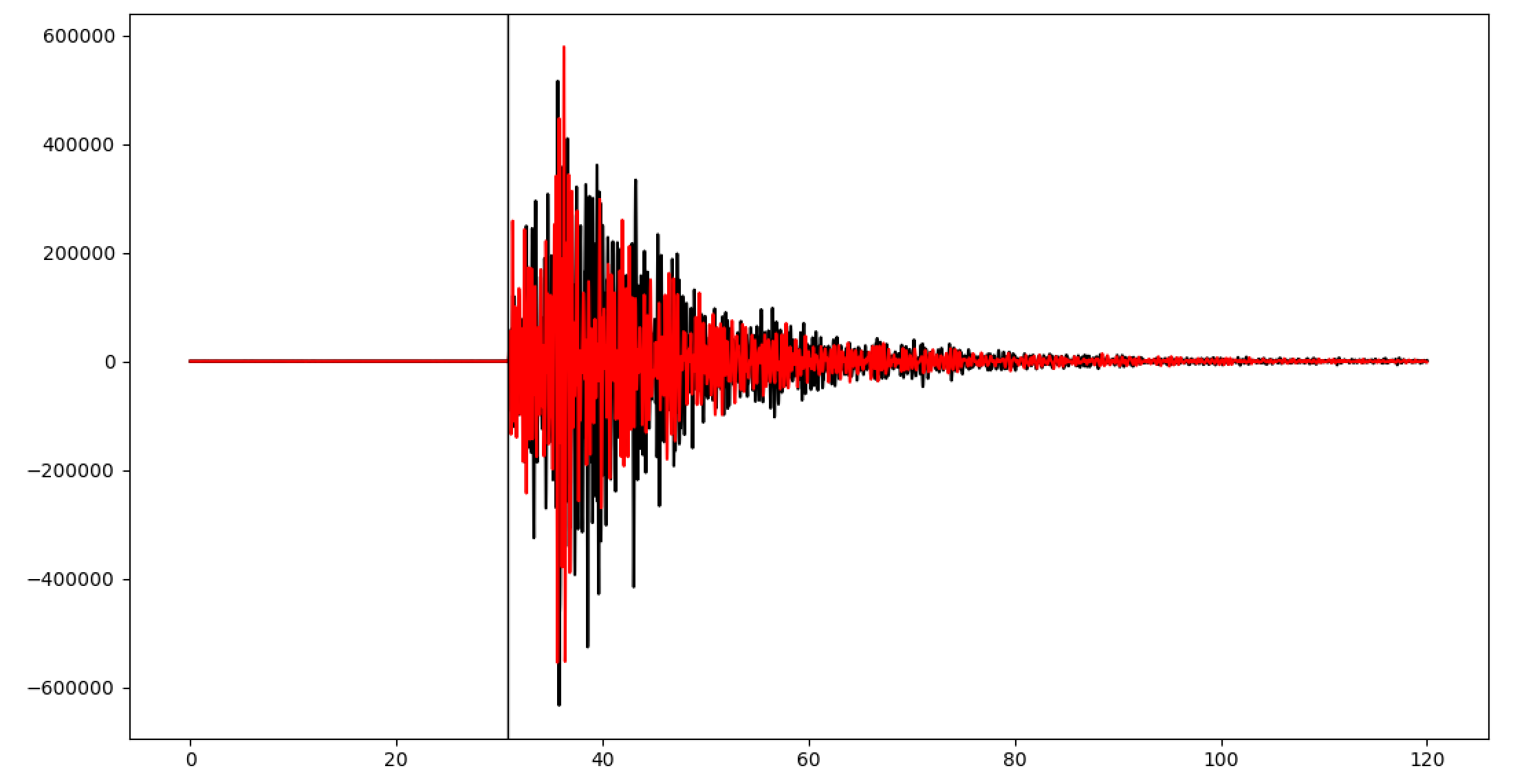 (a)
Knn classifier
Picking P- wave arrival time
local
Earthquake catalogs
Time after 2013-01-02T12:01:51.030000 (s)
>> RESULTS
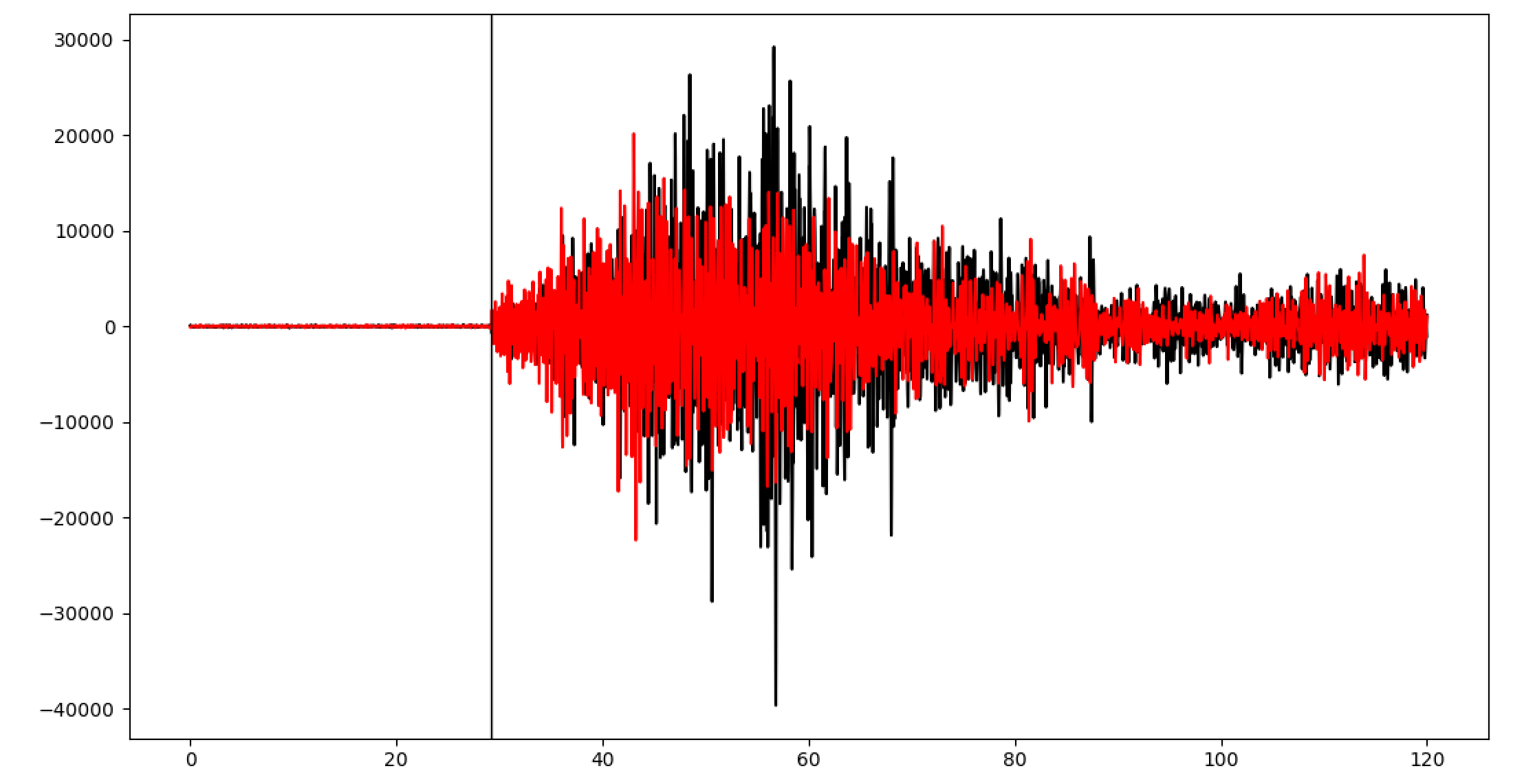 (b)
regional
TO EACH TRACE, SLICE INTO DIFFERENT TIME WINDOW:
Time after 2013-01-03T04:36:37.750000 (s)
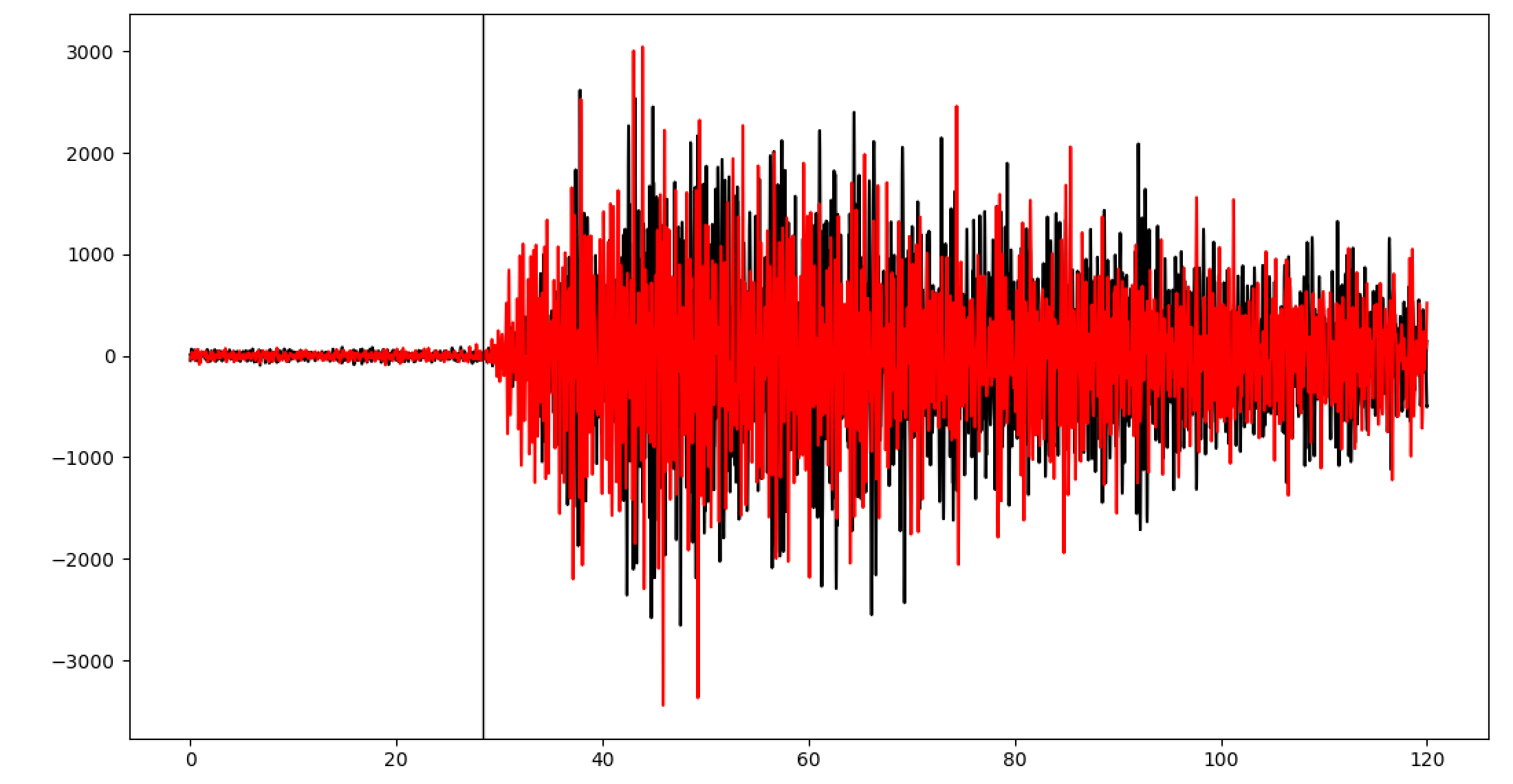 (c)
3 seconds
5 seconds
10 seconds
20 seconds
30 seconds
teleseismic
Time after 2013-02-02T14:22:54.480000 (s)
[Speaker Notes: The local and the regional events are selected from the earthquake catalog sorted by Yih-Min Wu, 2015
Teleseismics are selected from earthquakes happened in 2013 magnitude from 6 to 7 recorded 
What I do is….(1) request three components of data (2) display the waveforms (3) pick the P arrival  (4) cut into different time window]
Analysis: from feature extraction to classifier evaluation
Spectra analysis (frequency distribution)
A systematic survey on spectral ratio and the separation among 3 classes.
[Speaker Notes: In the following slides I will quickly go through feature extraction and classifier evaluation…]
Analysis: feature extraction
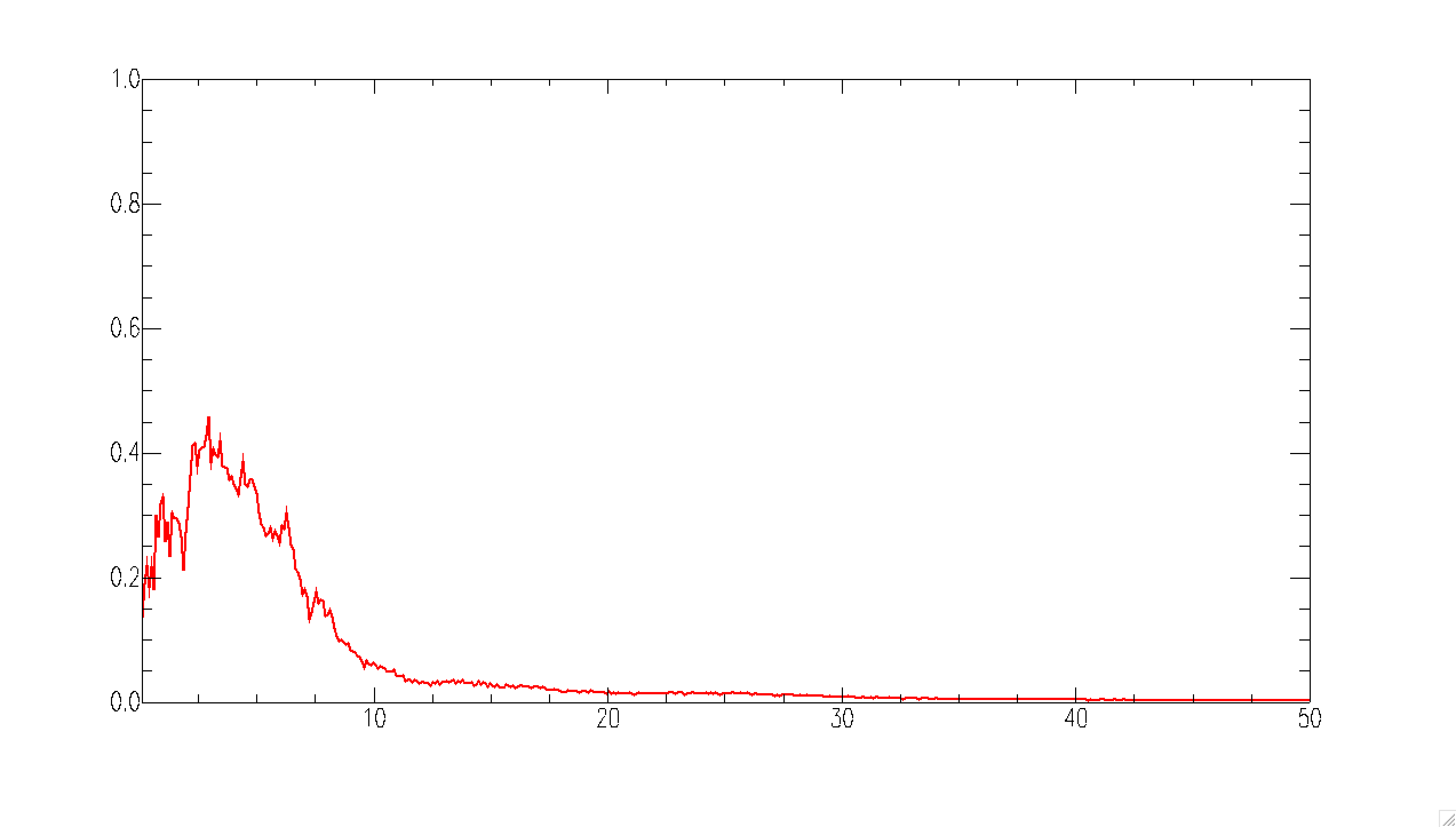 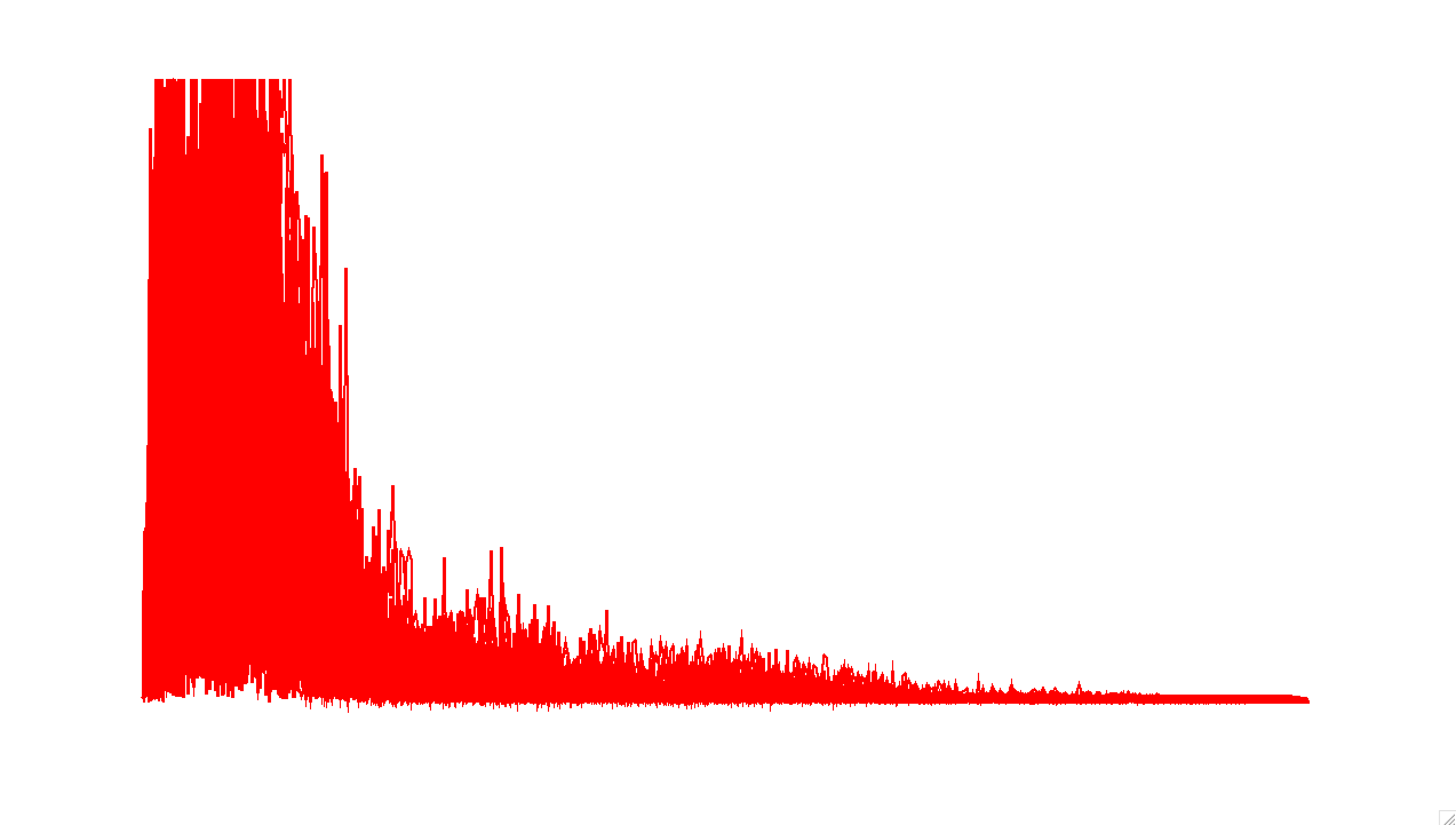 What features can we EXTRACT from our traces of each class?
Spectra: Fast Fourier transform
Which frequency band shows the biggest difference among classes?
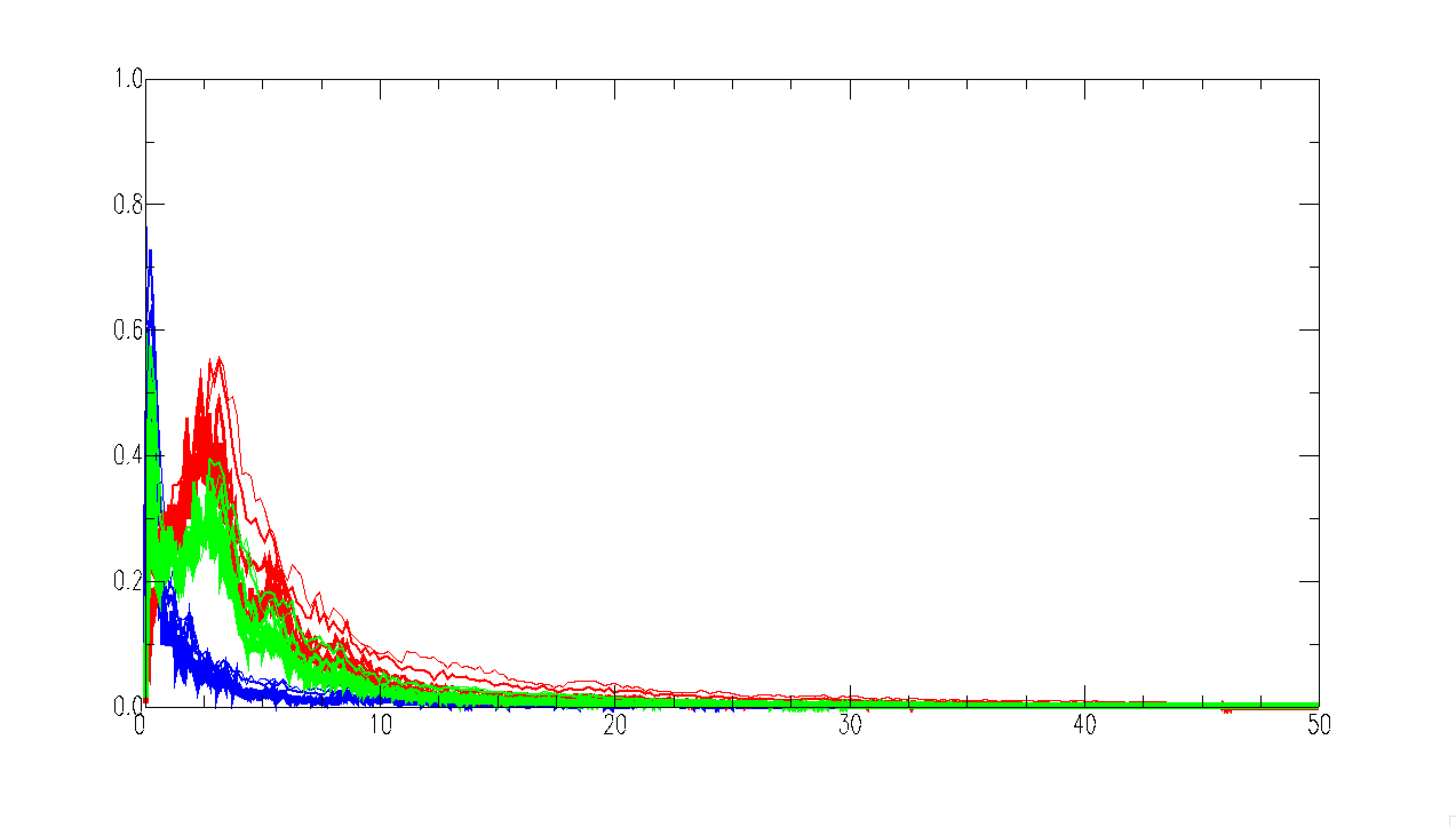 E-component
Local events
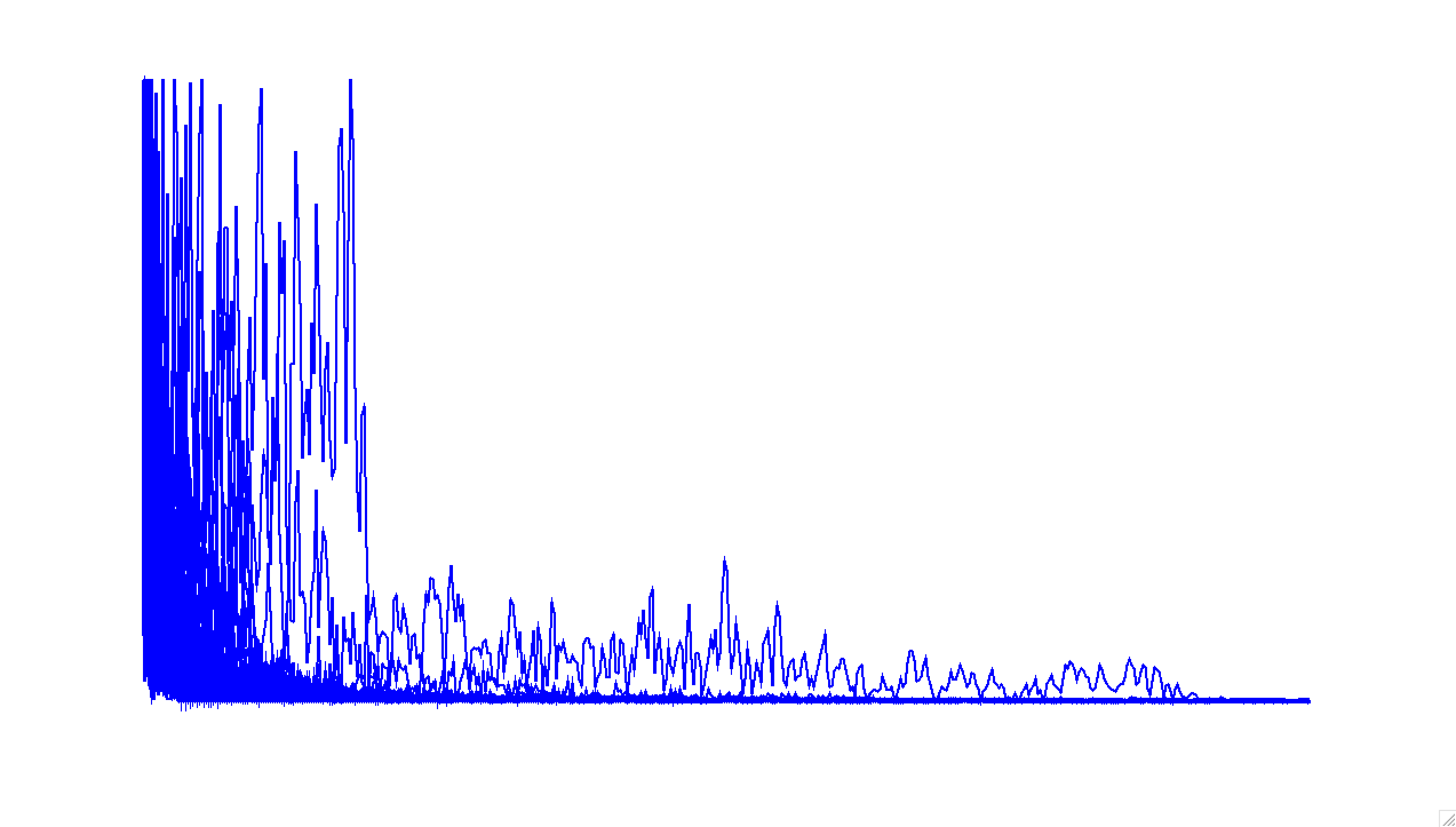 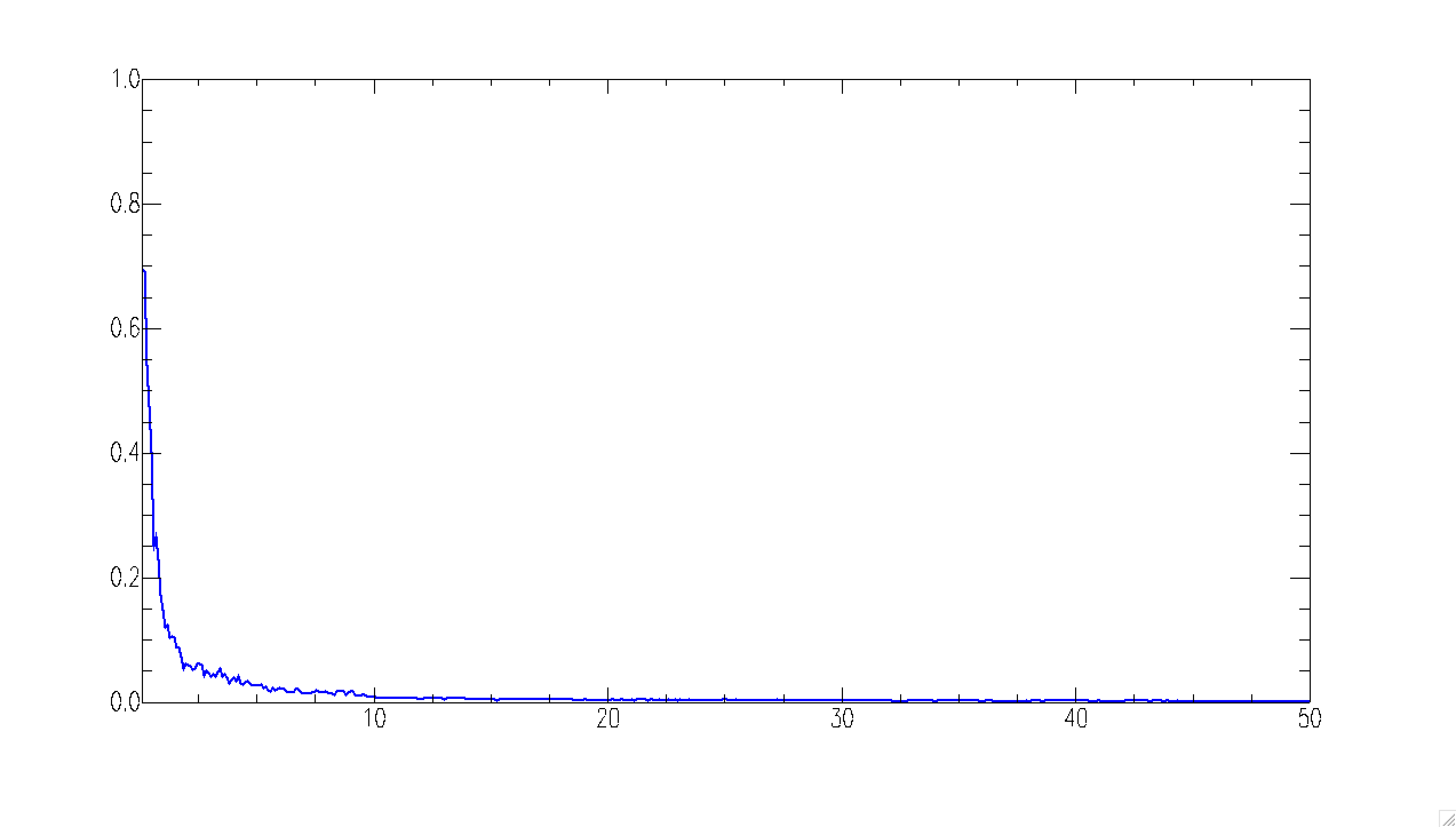 Amplitude
average
0.1 ~ 50 Hz
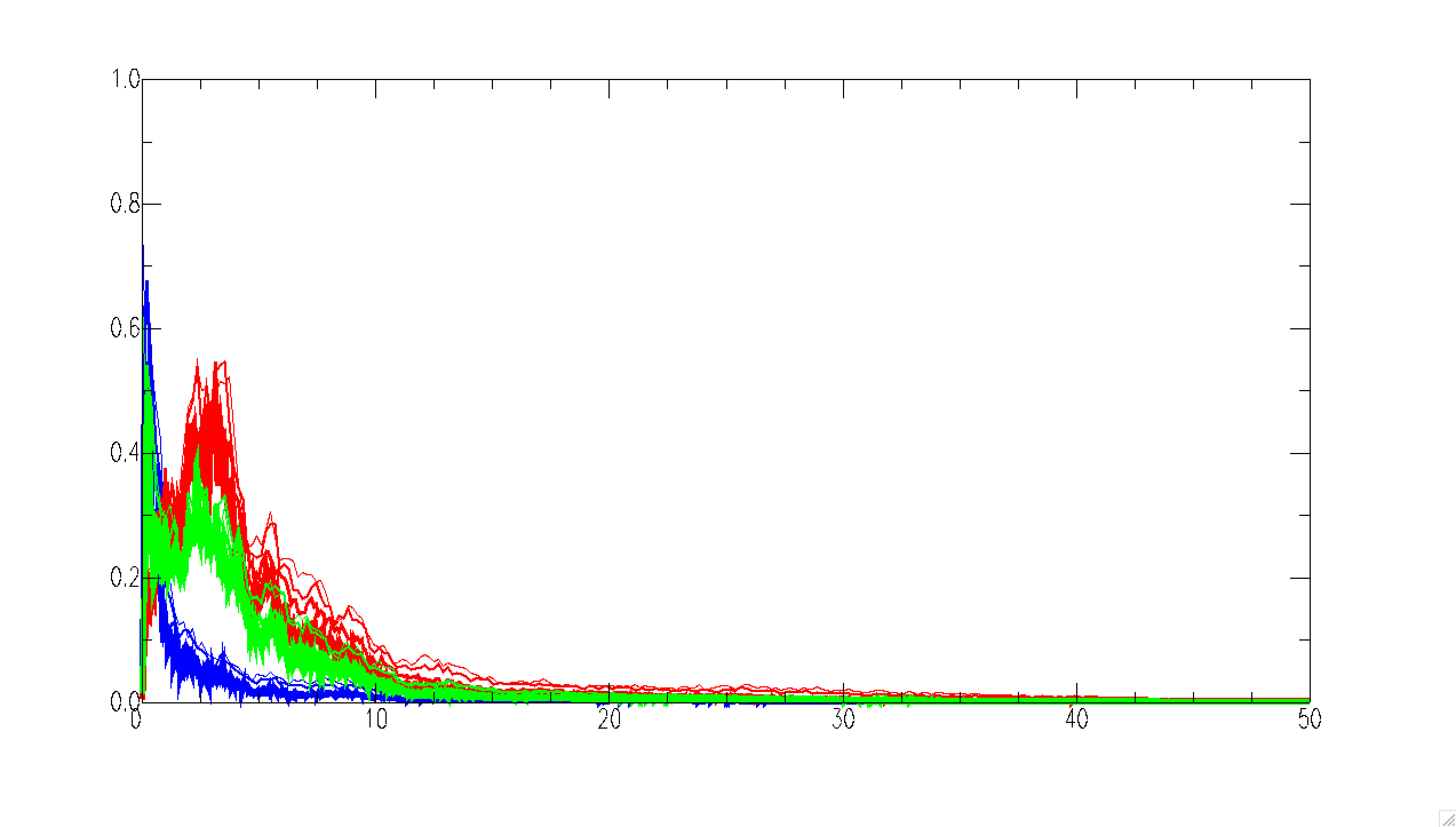 N-comp.
Regional events
Frequency (Hz)
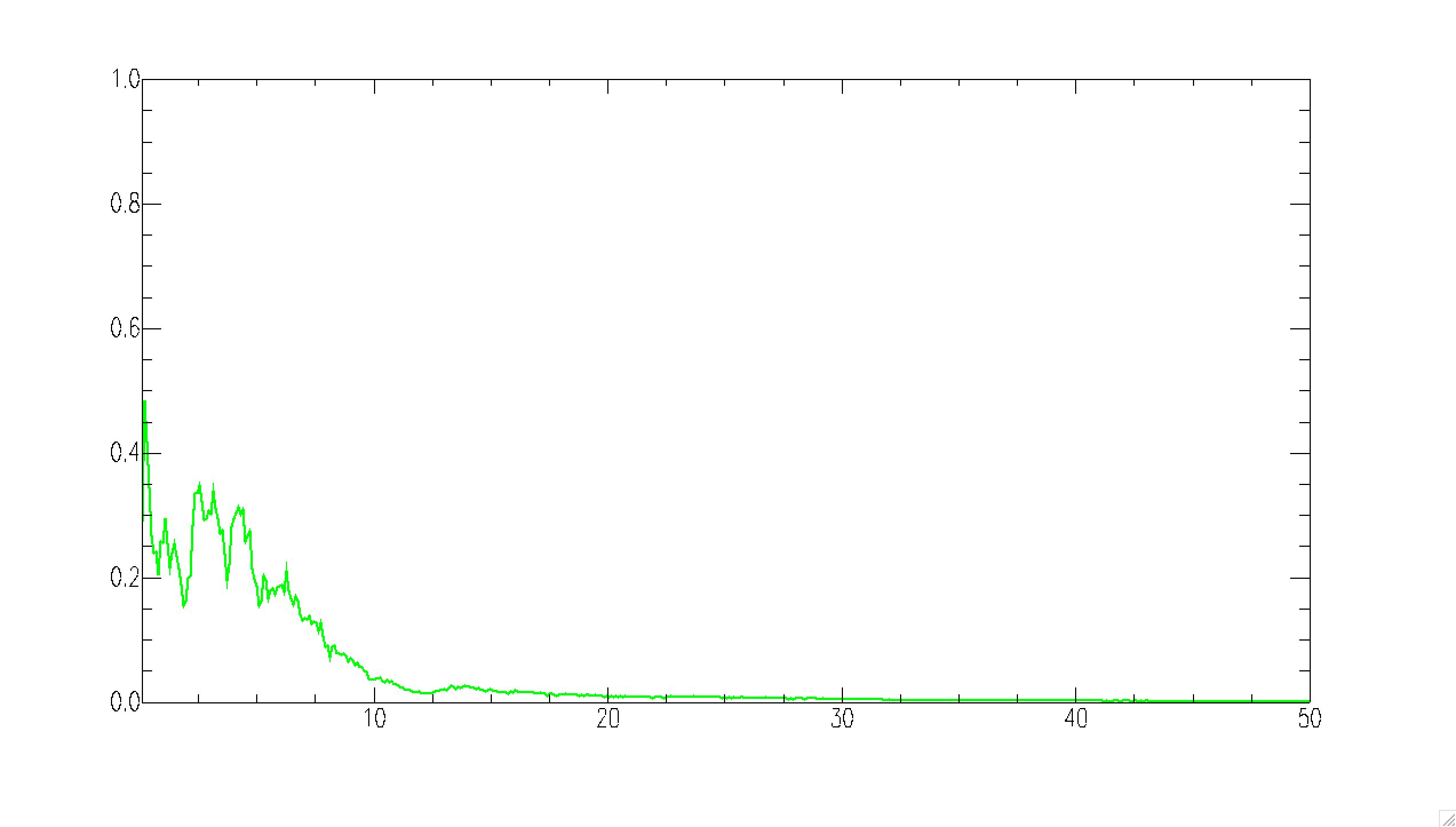 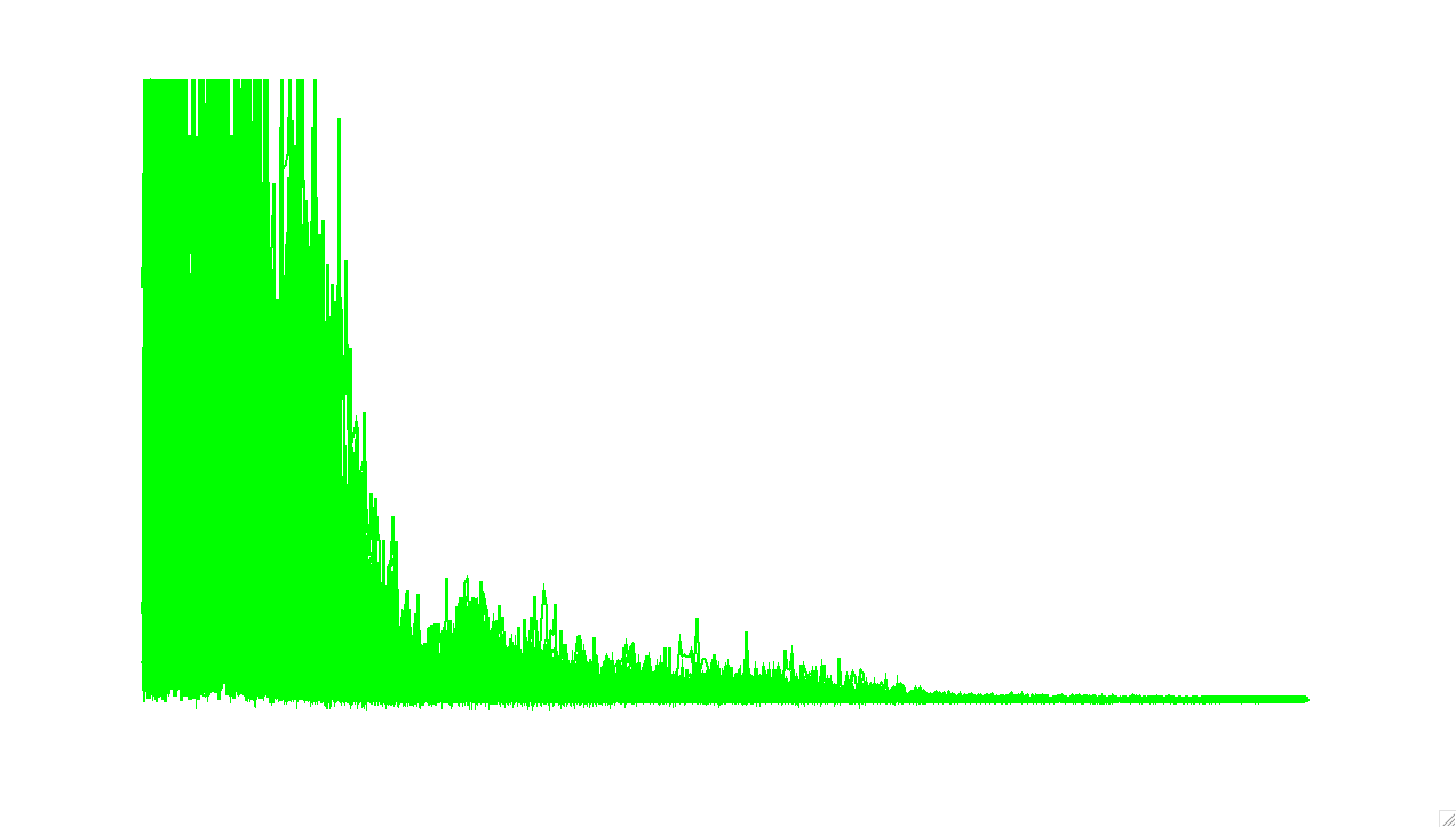 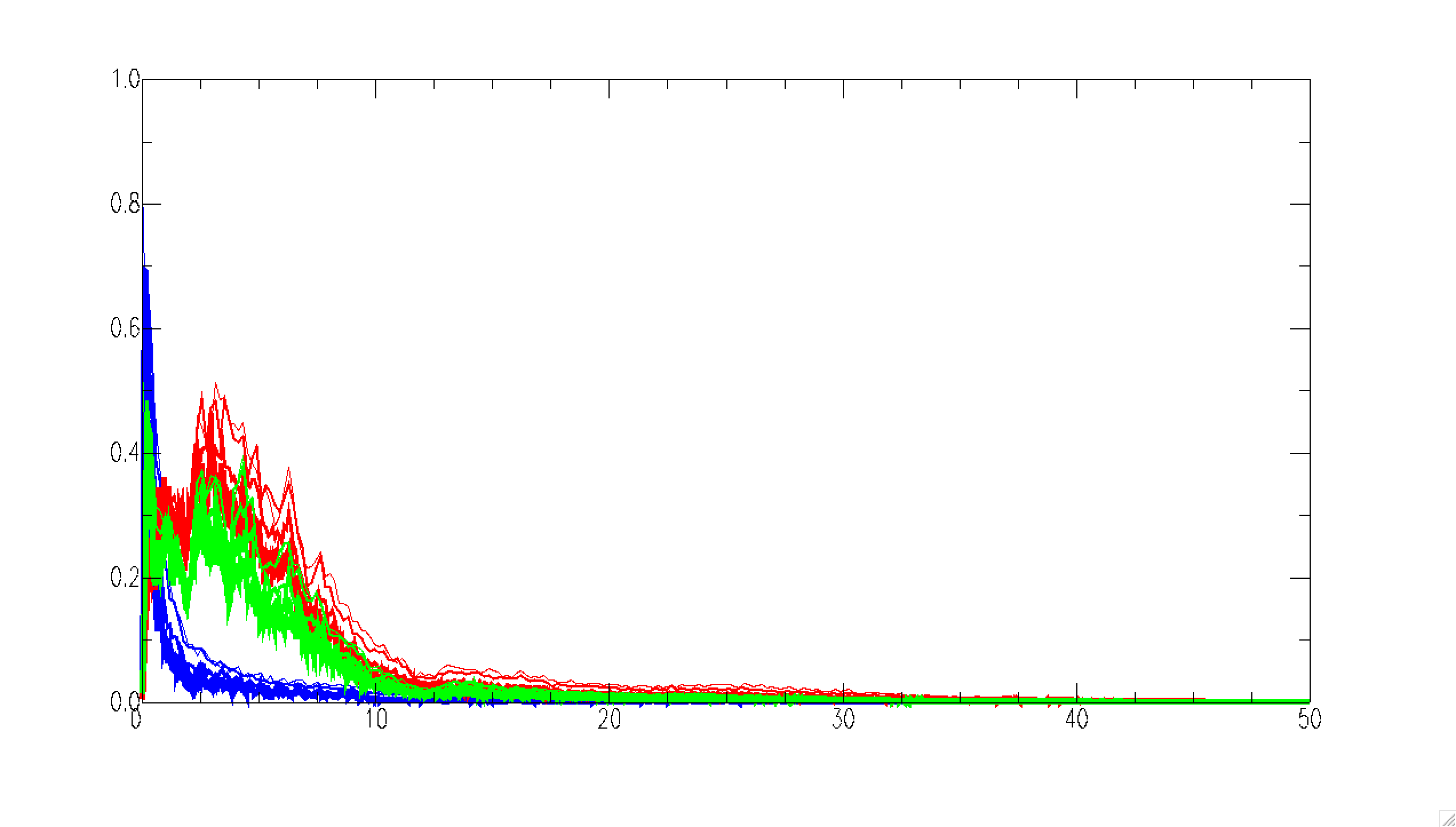 Z-comp.
Teleseismic events
Three different components behave similarly
[Speaker Notes: To find the best choice of the feature, we first use FFT then plot spectra for each class of seismic events, as shown by the colorful thin line here. 
Thicker line is the average among all traces. When three classes of events are compared in the same plot, several more lines for each class represent different selection of time window for later discussion.  Here shows only the E-W component and close-up to 10 hz and 2 hz.
What you see is …(1), (2), (3) 
When you look at other two components – N-S and vertical components, as shown here, they reveal very similar pattern as E-/w component]
Analysis
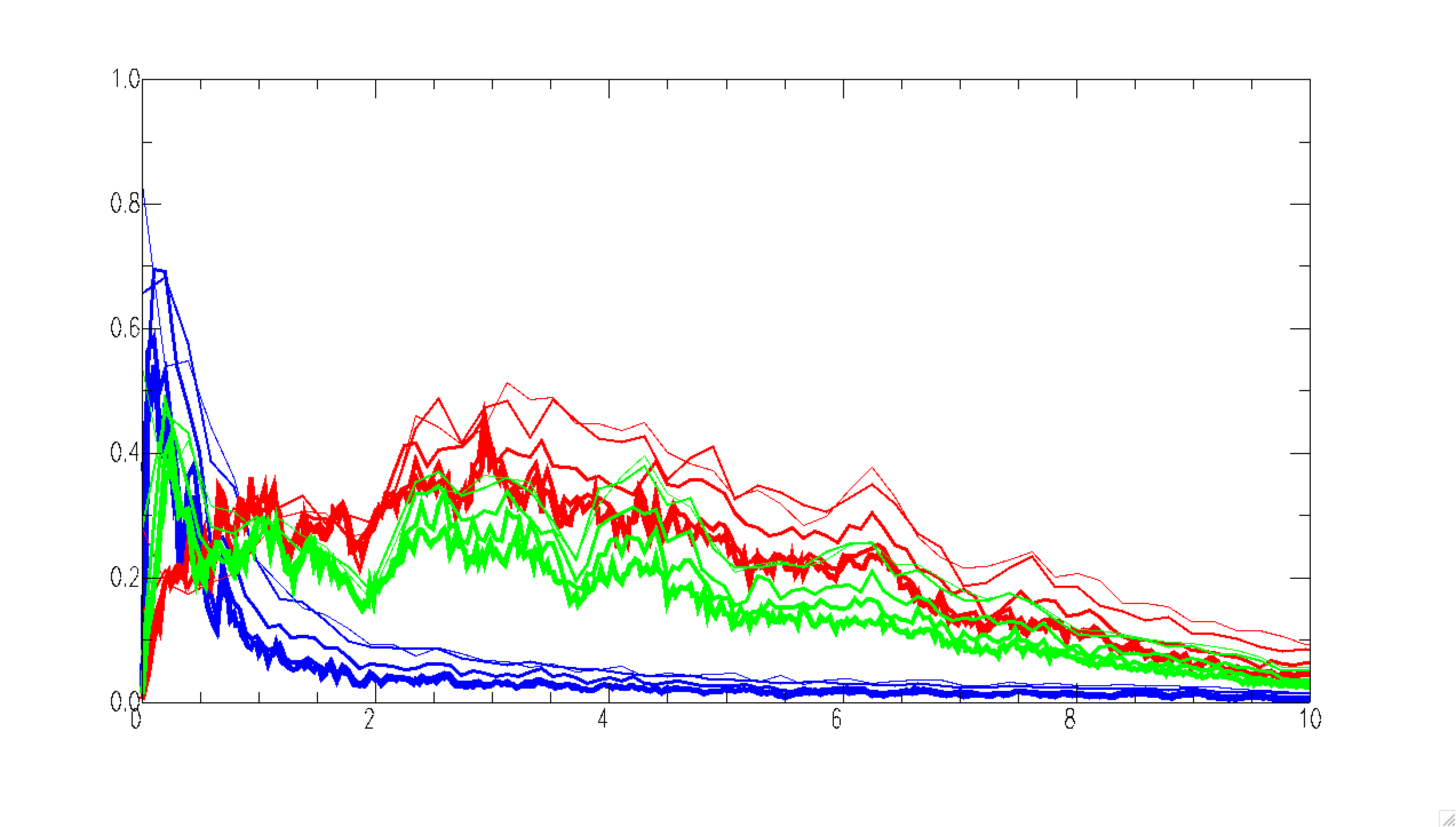 C2, C3 are similar
Local –red
Regional- green
Teleseismic- blue
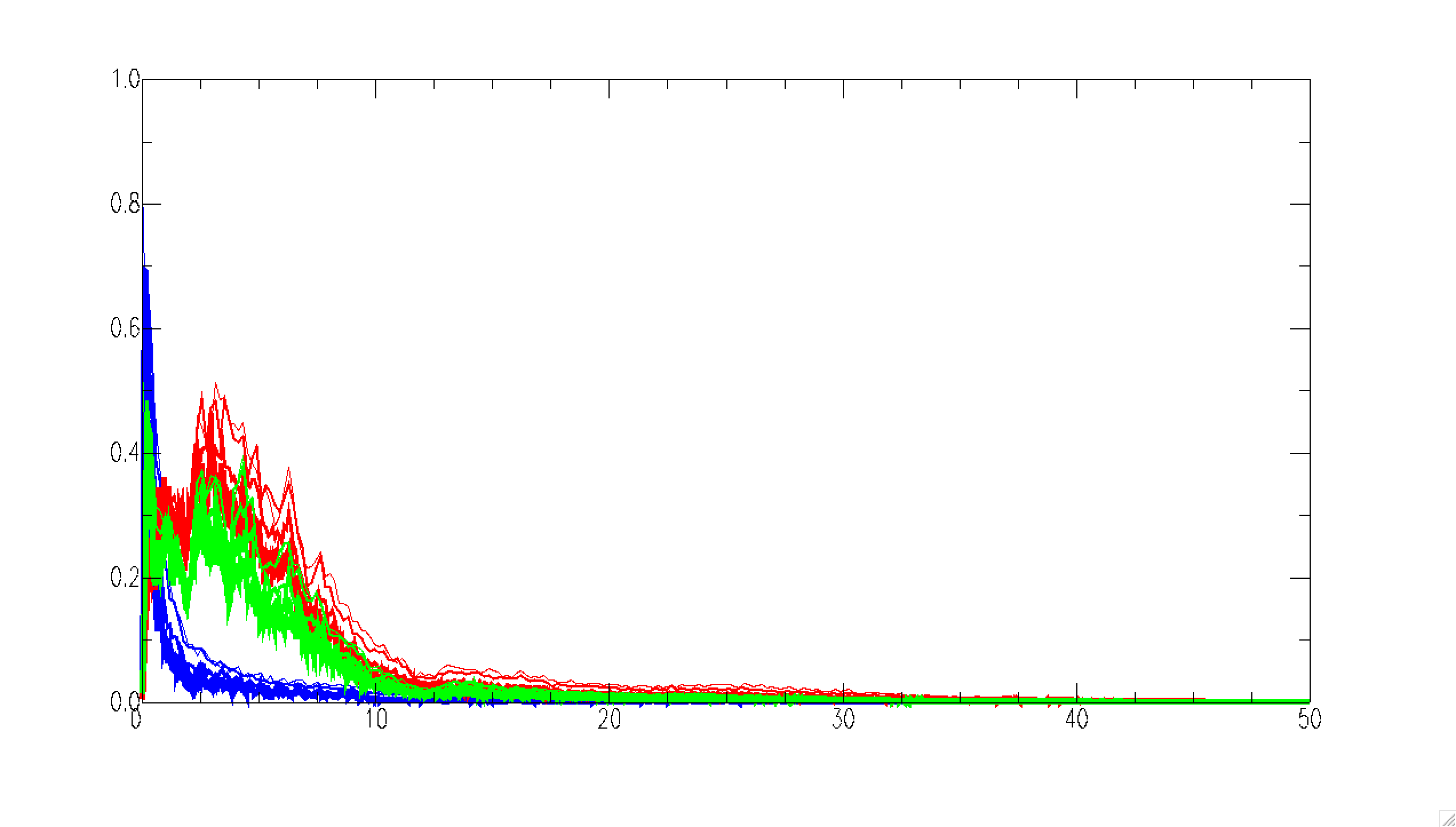 Z
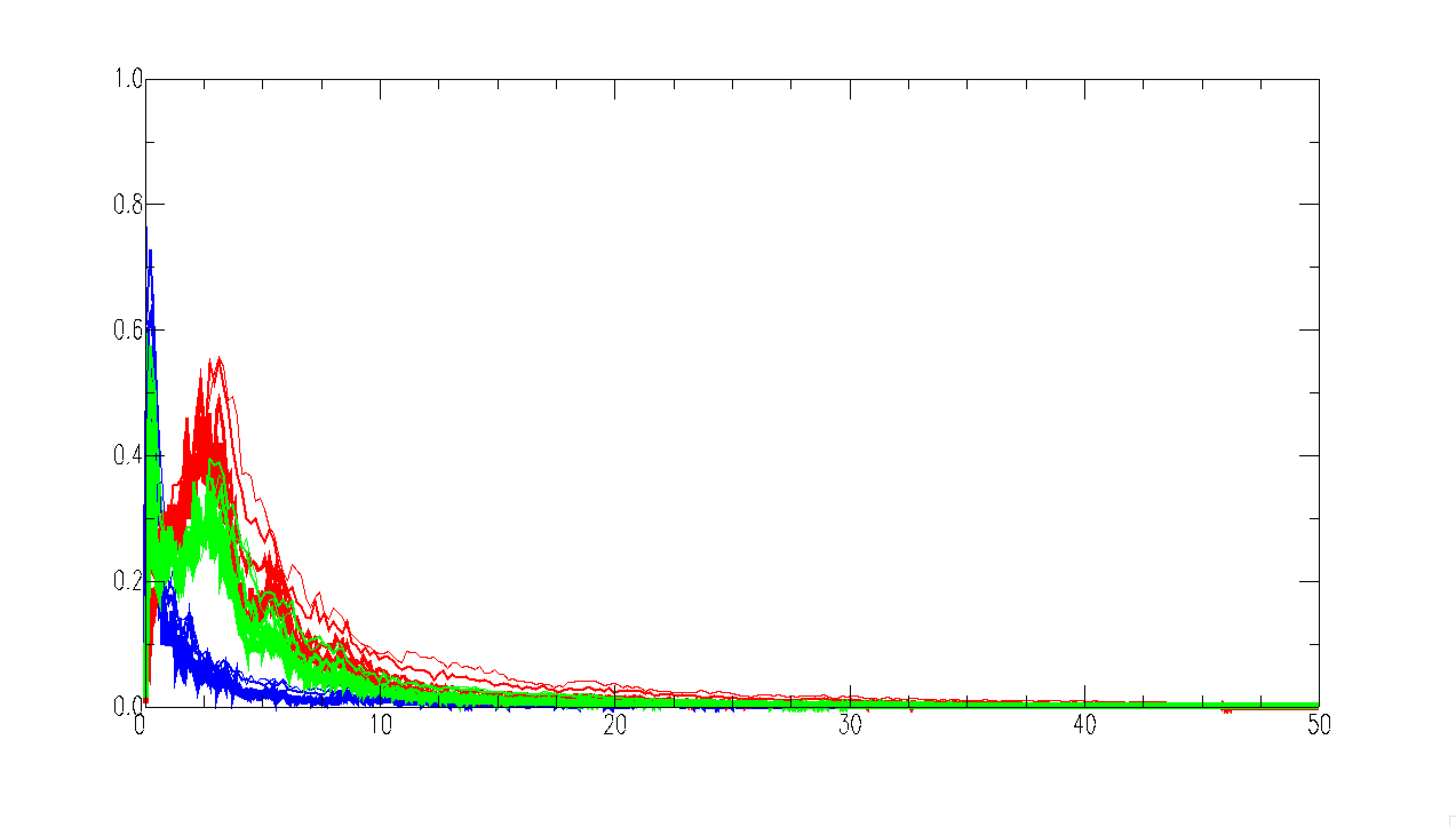 E
Z
0.1 ~ 10 Hz
Amplitude
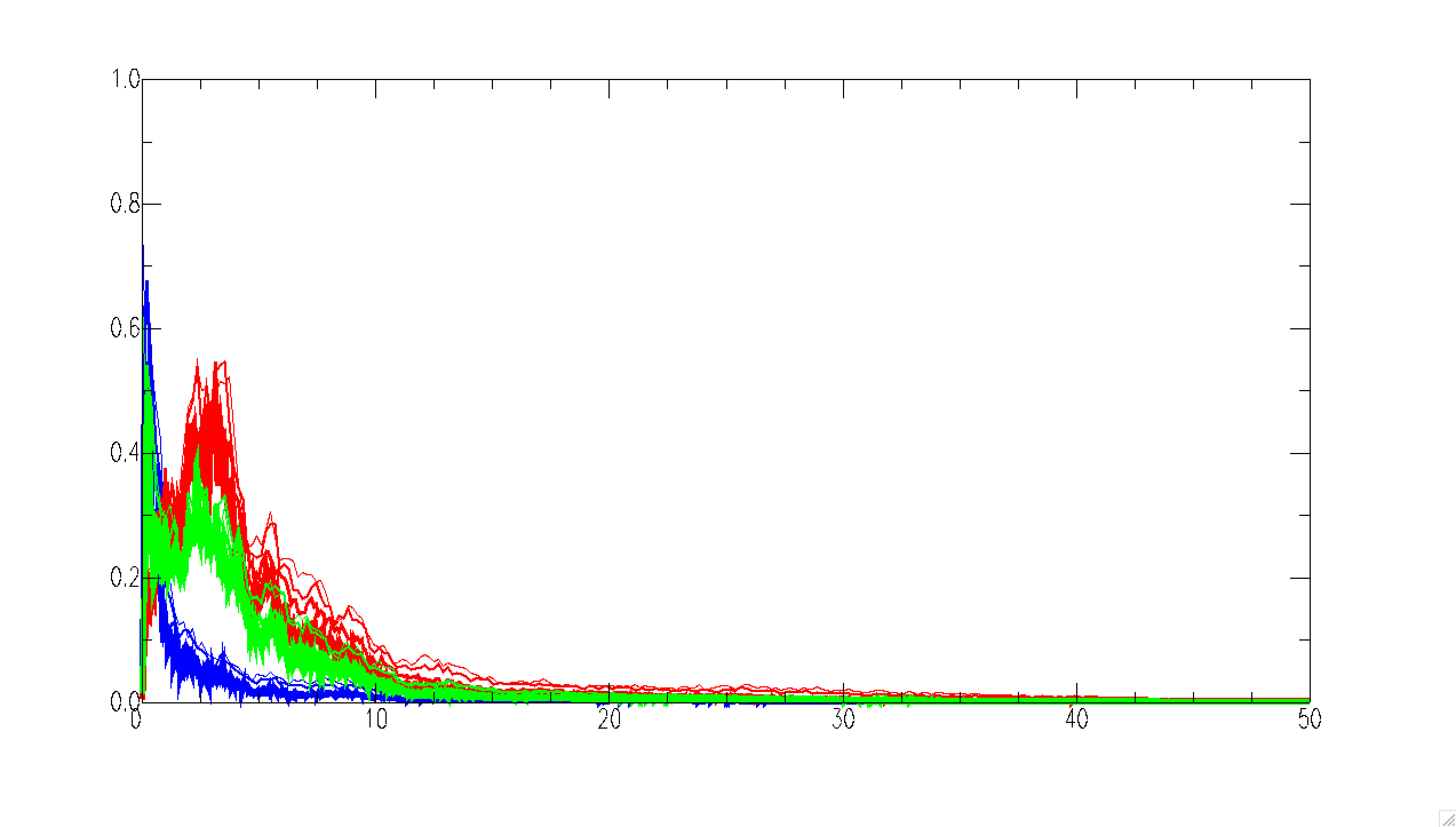 N
What we see from these…
Frequency (Hz)
Most of energy happens in 2-8 Hz for local & regional, but <1 Hz for  teleseismic 
Significant difference also takes place in < 1 Hz & 2-8 Hz
Choice of features: classifier evaluation
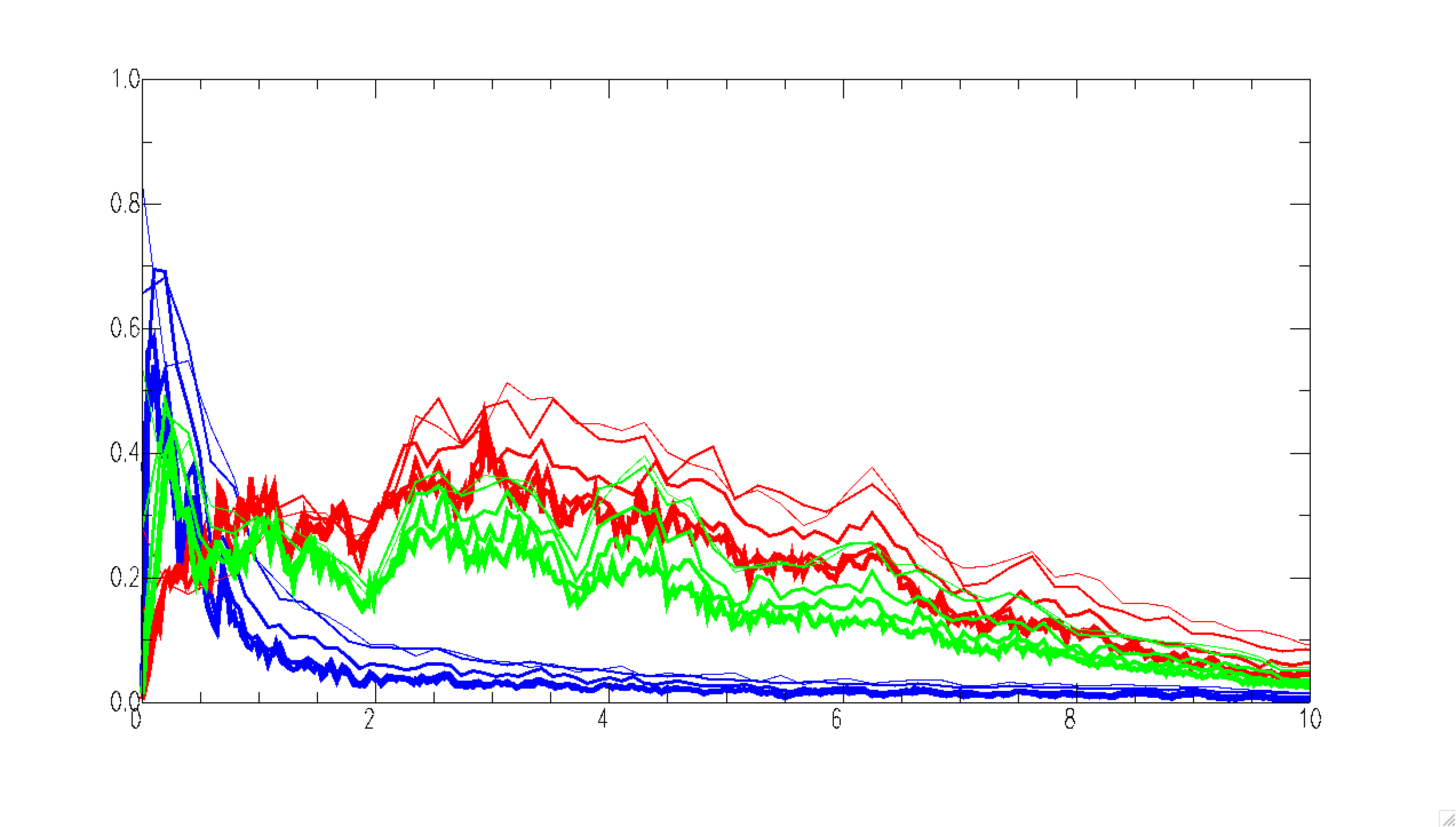 Based on spectra and systematic survey on the spectral ratio and the separation among different classes, the choice of features are:
Amplitude
Feature 1: <1 Hz/ 1-10 Hz (lower than 1 Hz) 
Feature 2: <2 Hz/ 1-10 Hz (lower than 2 Hz)
Feature 3: < 1Hz/ 2-8 Hz to discriminate Class 2 events
Frequency (Hz)
separation
Sensitivity test
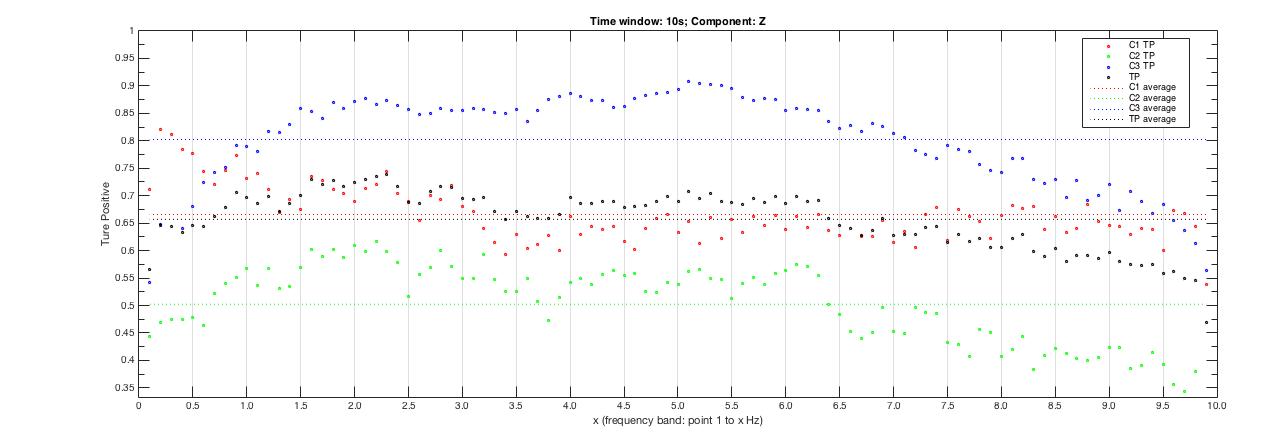 True positive rate
spectral ratio
[Speaker Notes: Through a systematic survey on the spectral ratio and the separation among different classes, we come up with the choice of three features: 
In the lower freq. range (feature 1) you can see a clear separation between red and two other groups; in the higher f. range the blue becomes distingishable. But we also found a subtle modification on the denominator allow us to …]
Result: choice of features, time windows, and components
E-W component
First, we can see the TP rate of 3 and 5 seconds are both worse then the others.

And the TP rate of C2 are always lower than the others. But the TP rate  when the third feature is added.

The best performance happens when using:
10-second time widow. 
Both feature 1 and 2
[Speaker Notes: Using these features, we first discuss the performance using different time windows

Pay attention on the growth of the TP of C2 while adding the third feature, it’s a proof that our third feature can help on classifying.]
Result: choice of features, time windows, and components
N-S component
To the N-S component, the greatest TP happens when using:
20-second time window
All features 1, 2, 3

Again, feature 3 can help on increasing C2 TP.
Result: choice of features, time windows, and components
Vertical component
The Z component shows the same result with that for N-S component.
Features 1~3 should be all considered
Z component waveforms have better performances 
20-s window has better performances
Result: choices of k (how many neighbors)
3 nearest neighbors shows the highest TP rate in our study.
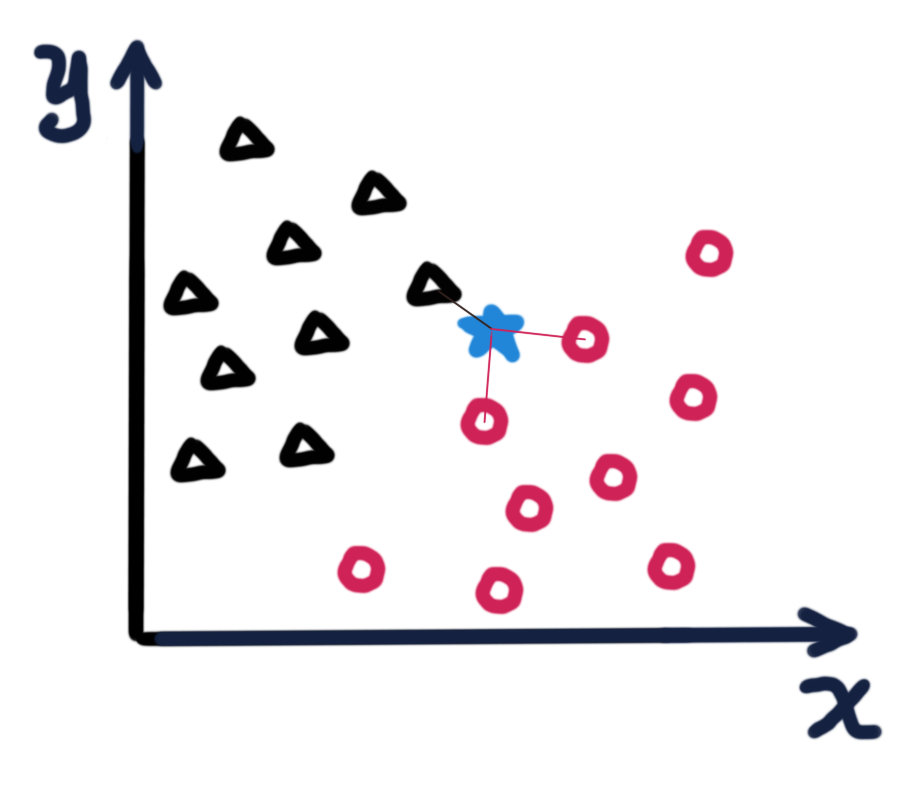 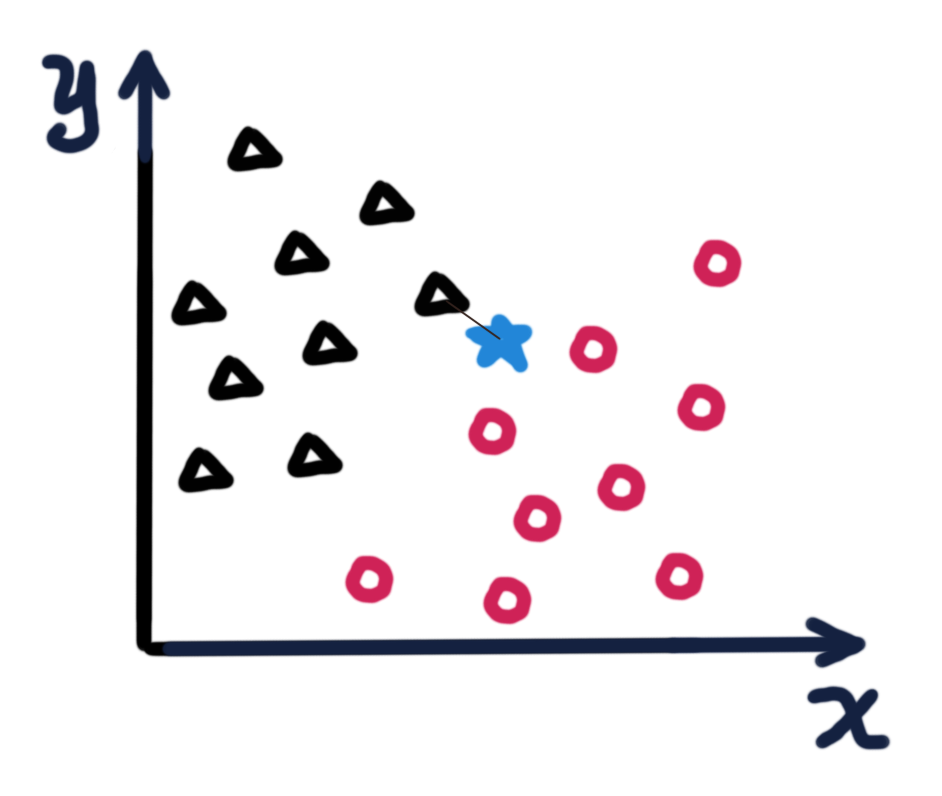 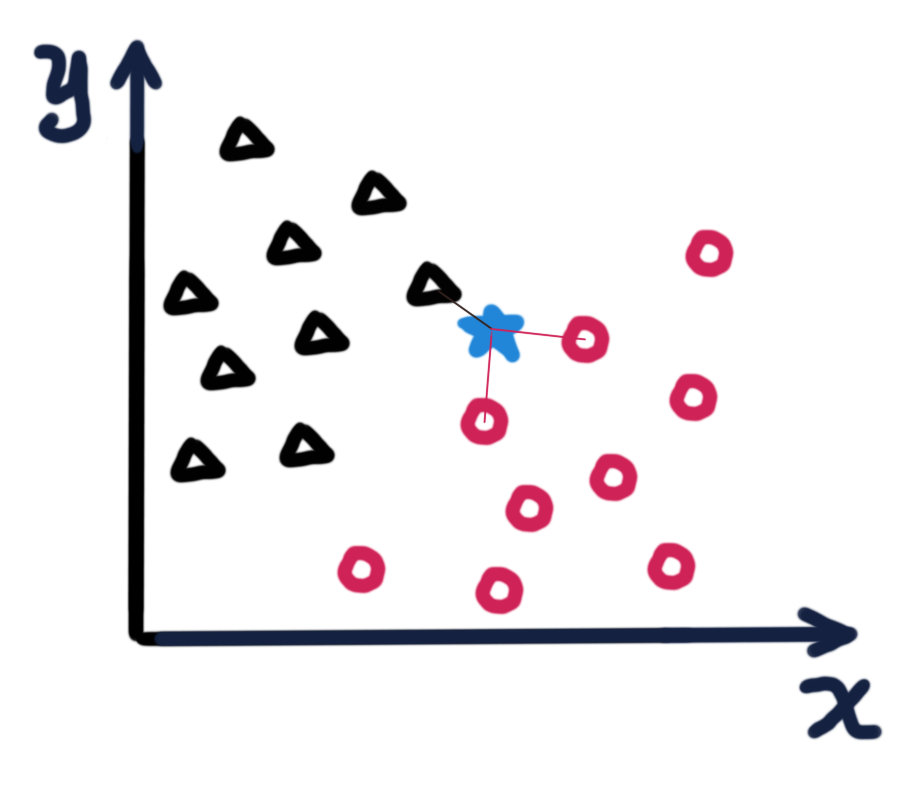 k=1
k=3
k=5
Conclusion
Using a single station (NACB), we try to discriminate three classes of seismic events with varying epicentral distance: local (<100 km), regional (100-1400 km), and teleseismic (> 1400 km) events. 
 The k-nearest neighbors technique separate these three classes of events better when (1)  vertical component (2) 20-s time window (3)  3 neighbors are considered using.
We provide three relevantly efficient features on discriminating these 3 classes.
Toward the future real time system that demands fast classification, the challenge is to increase the performance in C2 class (regional events). This can be done by a wider choices of features (e.g., higher frequency band, features in time domain, polarity and so on).
[Speaker Notes: Test on different stations is also needed.]
Thank you for your listening!
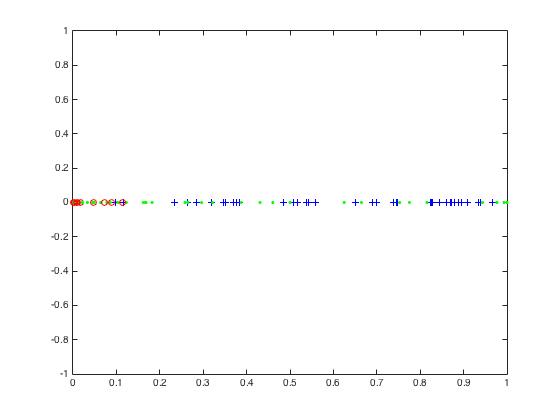 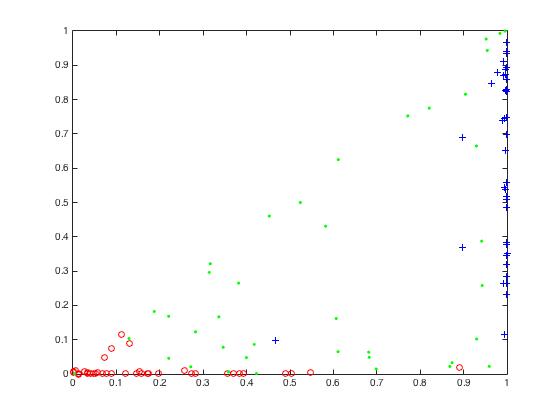 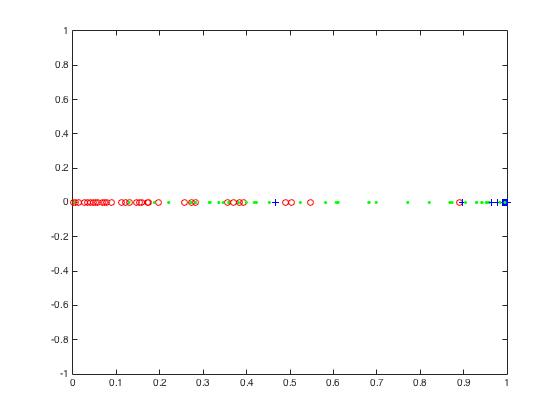 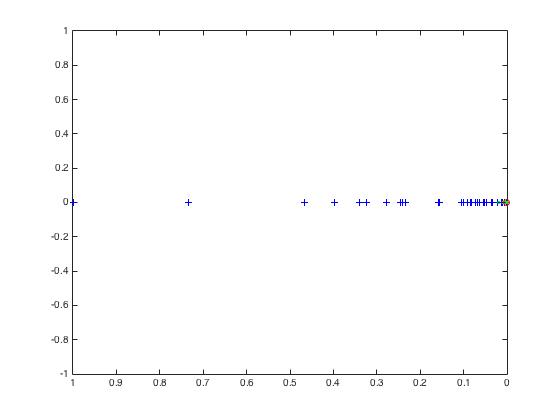 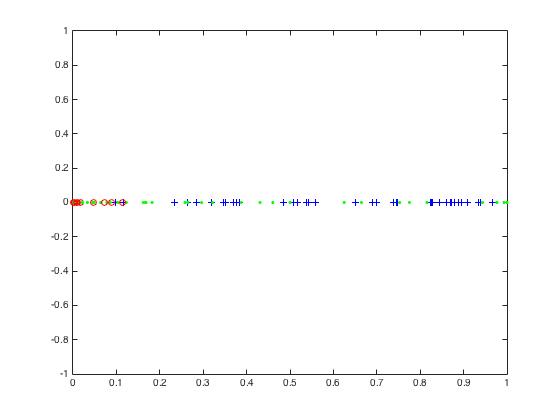 Feature 1 and 2
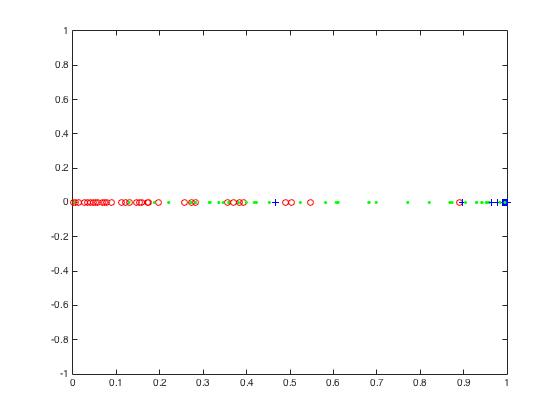 Data: Three classes of seismic events
3 classes                               Magnitude Select           Number of events
 C1 Local earthquakes               Ml 4 - 7                                 79
 C2 Regional earthquakes         Ml 4 - 7                                119
 C3 Teleseismic                         Mw 6 - 7                                99
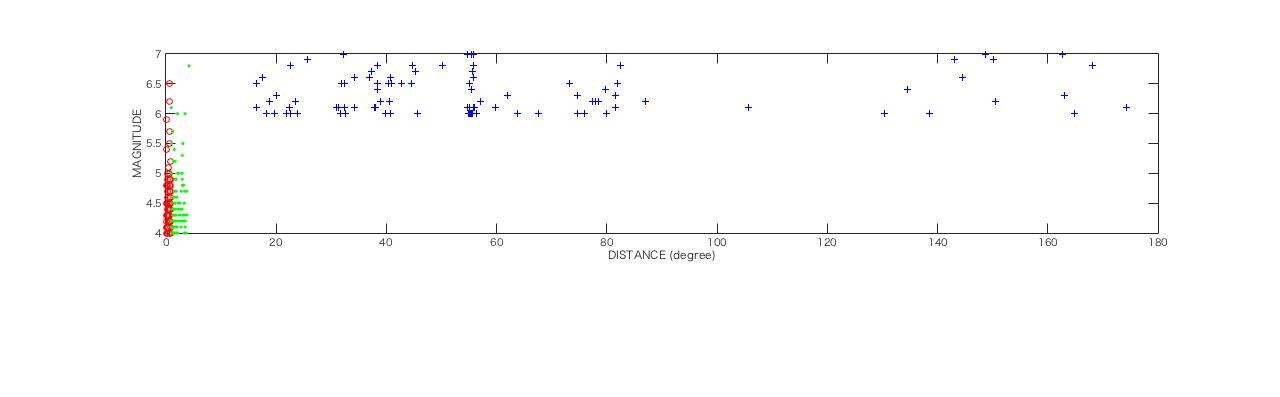 0-100  100-1400    >1400
Distance from event to the station (km)
[Speaker Notes: 3 classes have different magnitude and number of events, as shown by the table and figure here. 
(the different magnitude range is to ensure the equal number of data for each class)]
Choice of features
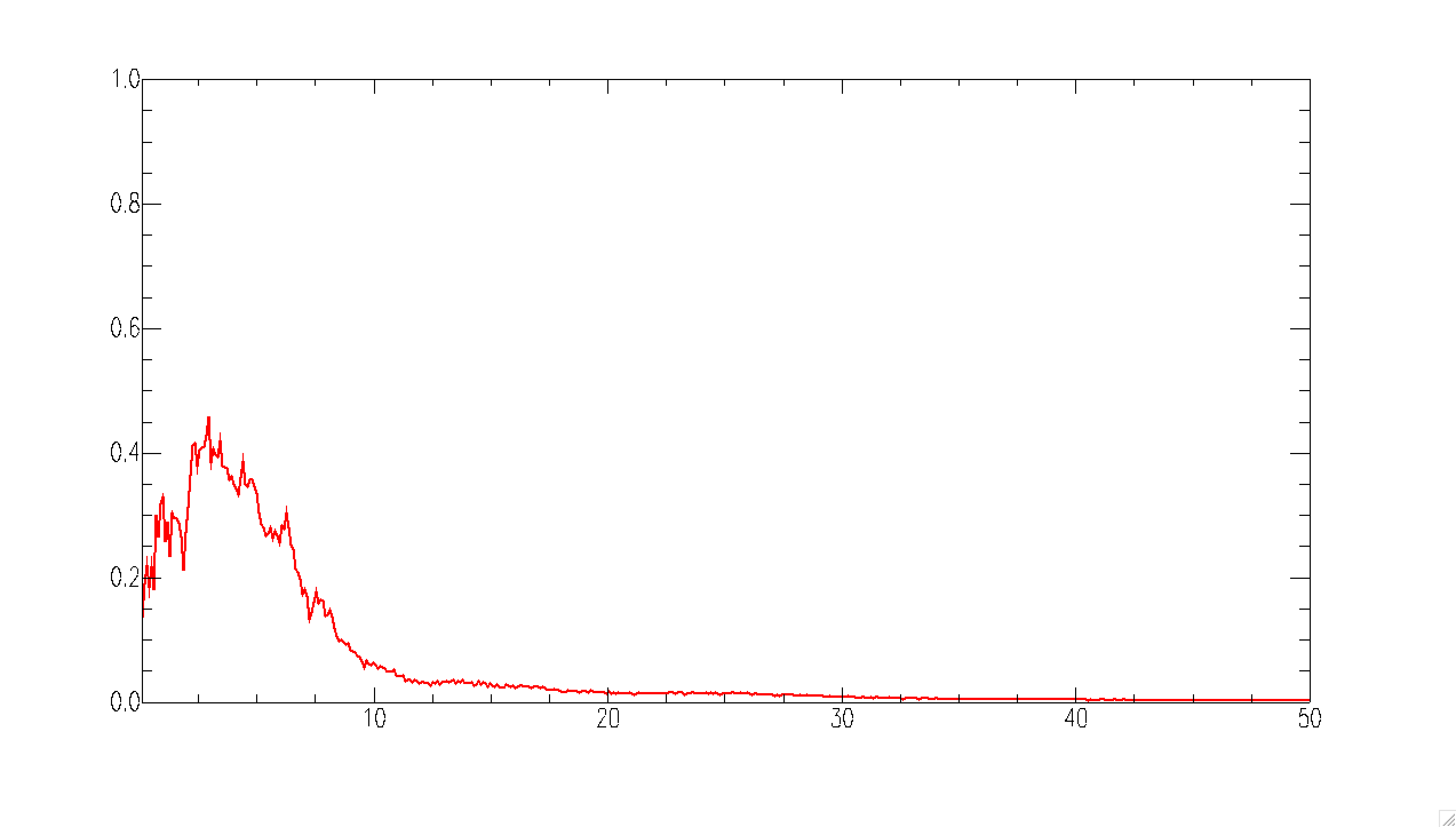 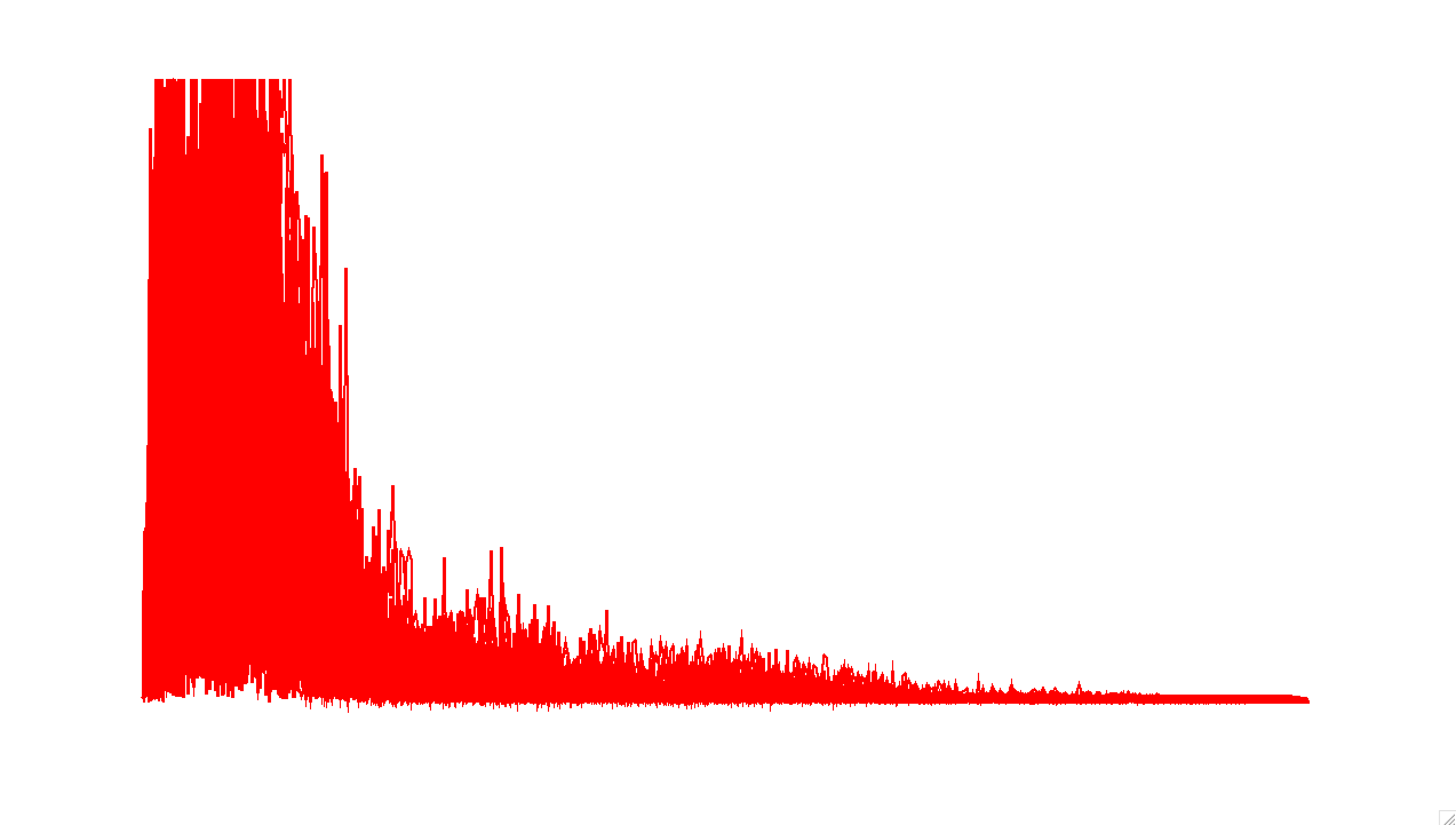 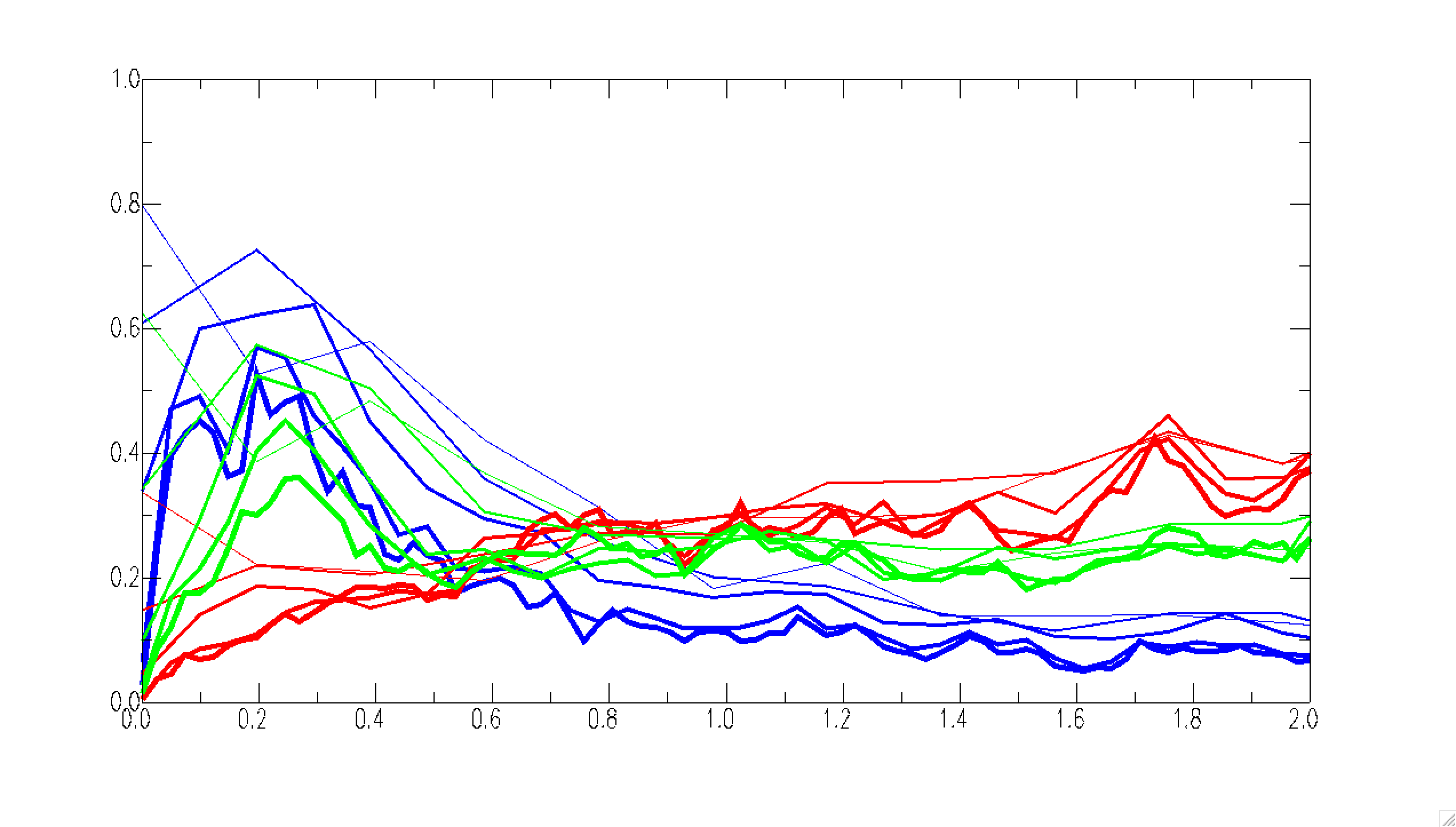 What features can we EXTRACT from our traces of each class?
Fast Fourier transform
Which frequency band shows the biggest difference among classes?
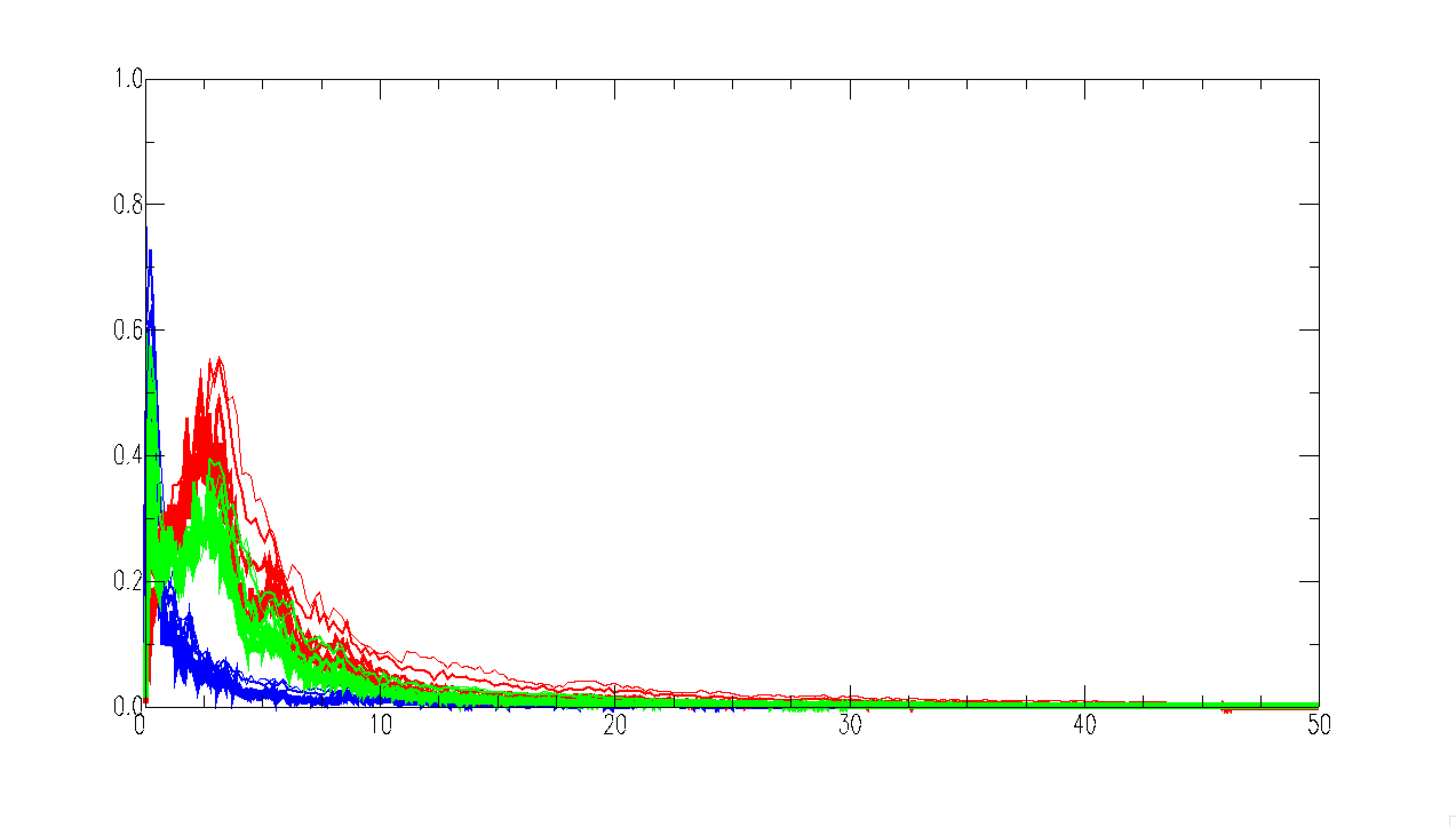 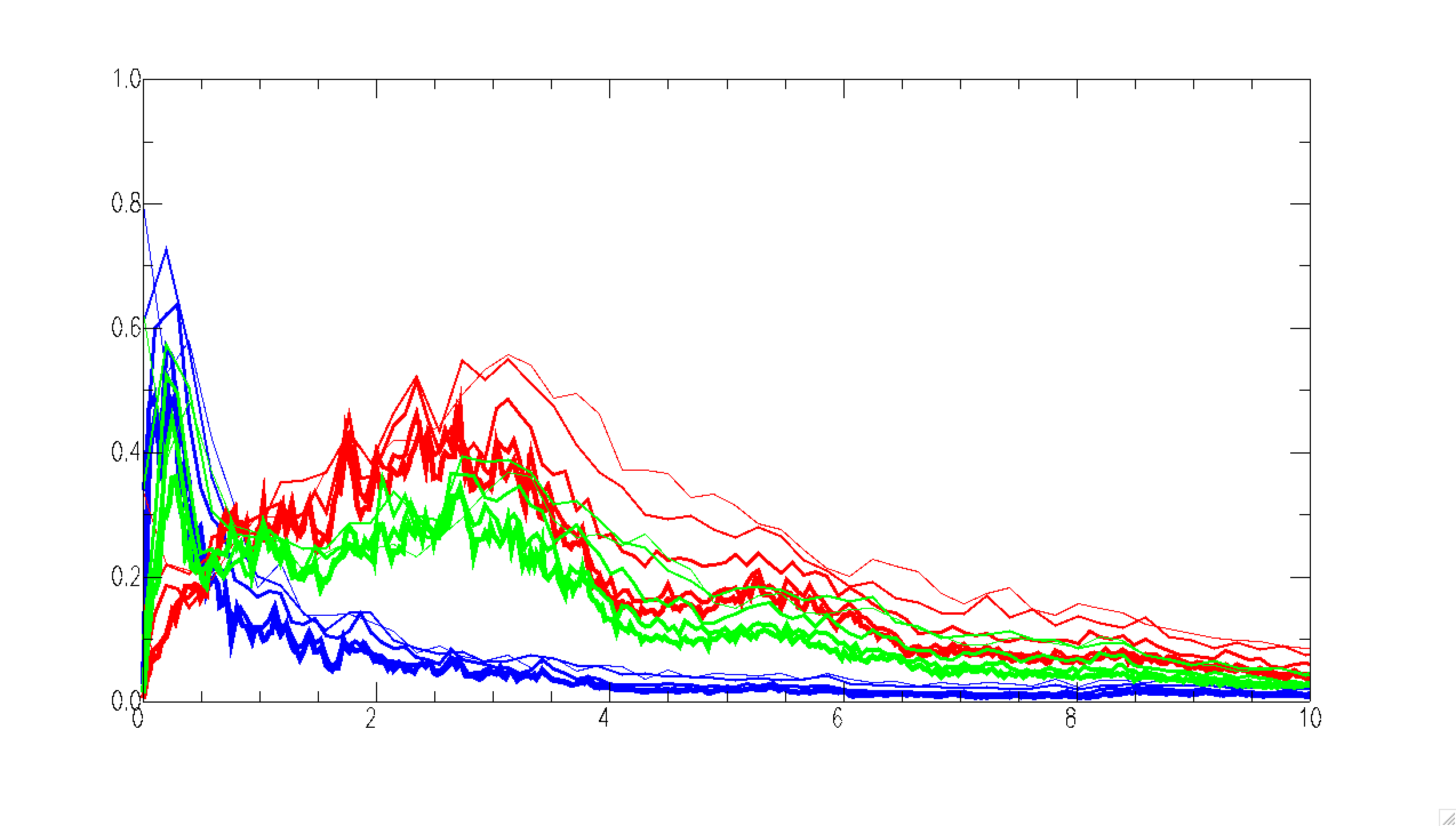 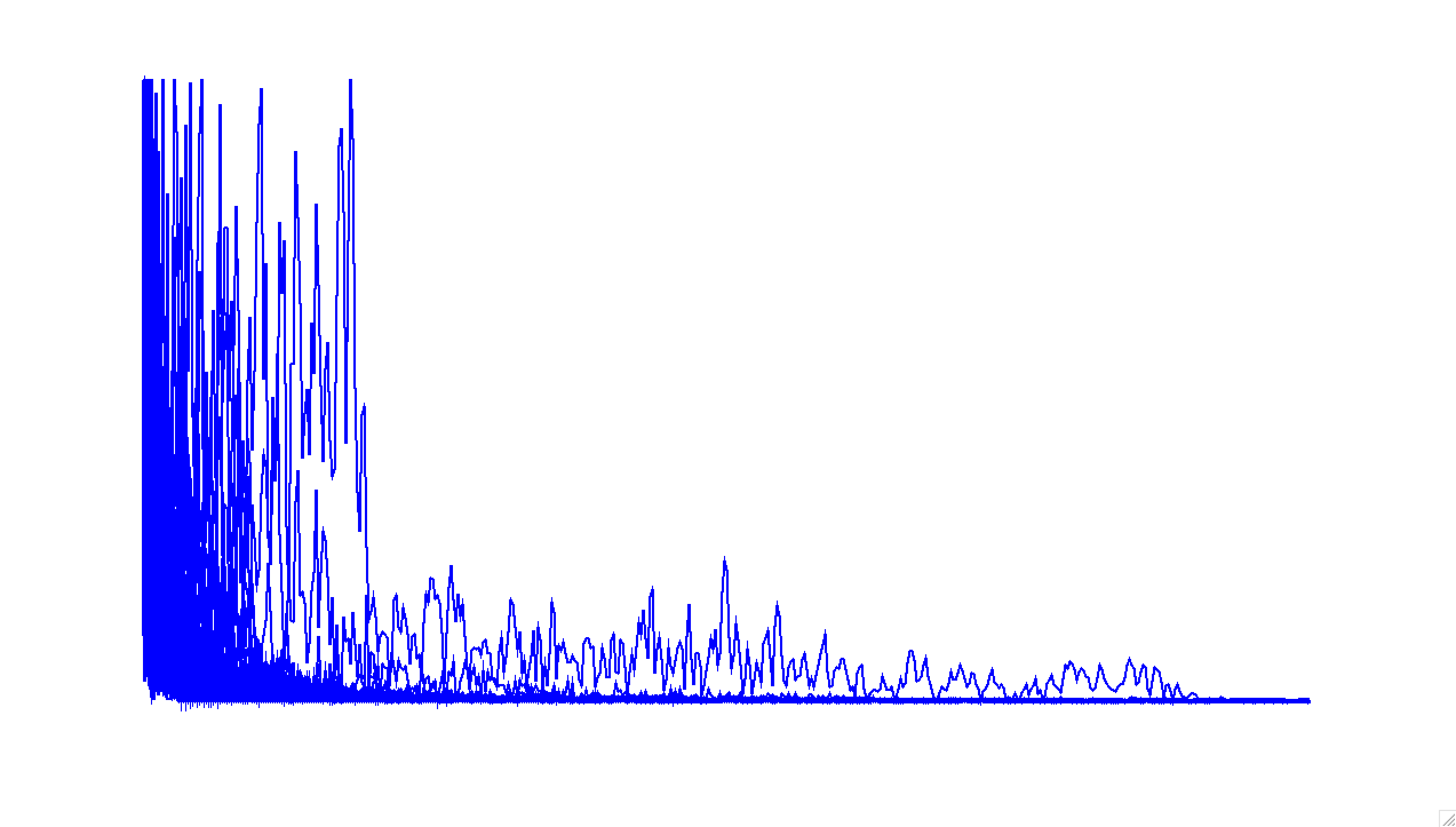 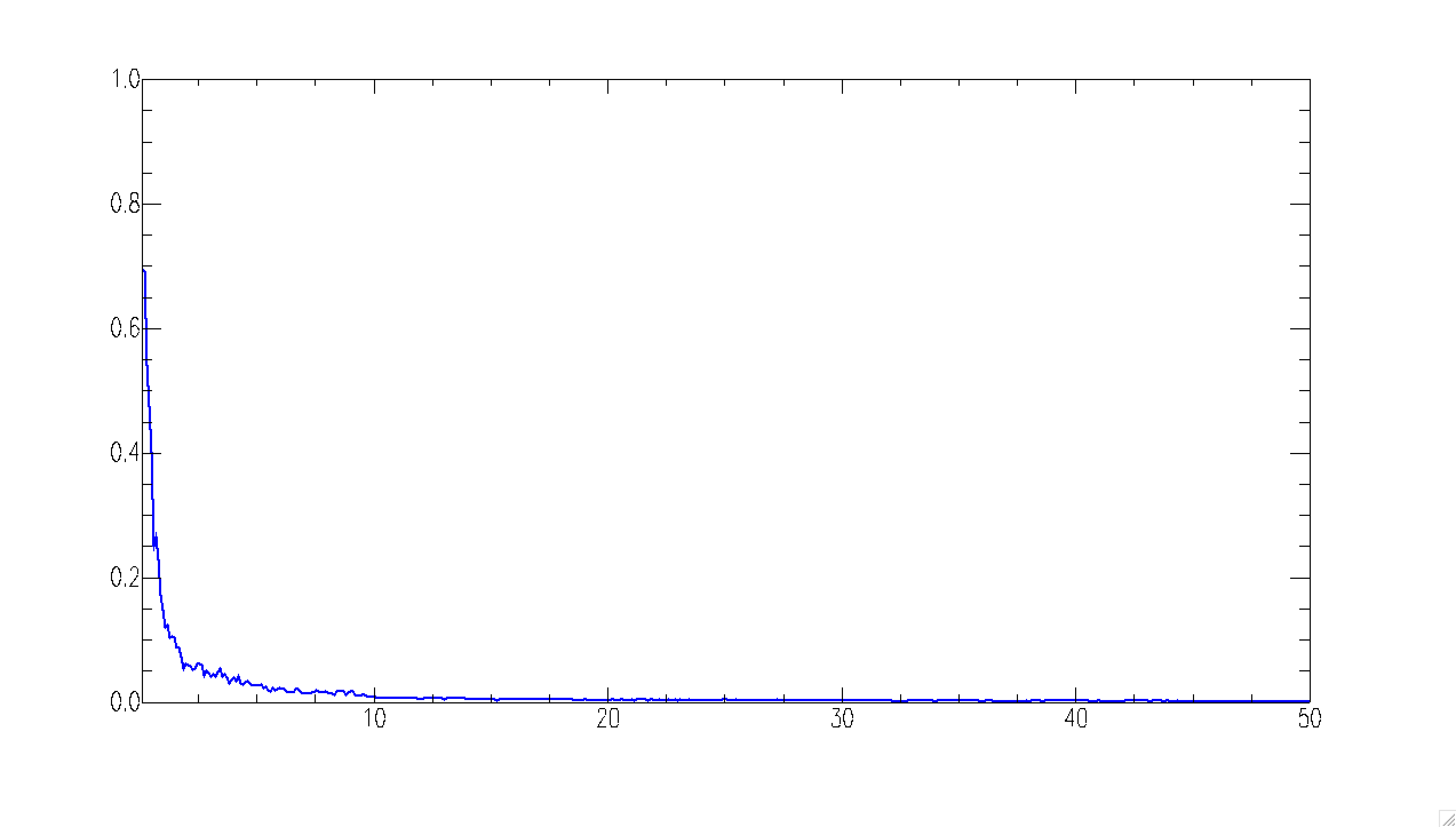 E, <10 Hz
E, <2 Hz
local
E, <50 Hz
amplitude
Frequency (Hz)
0.1~ 10 Hz
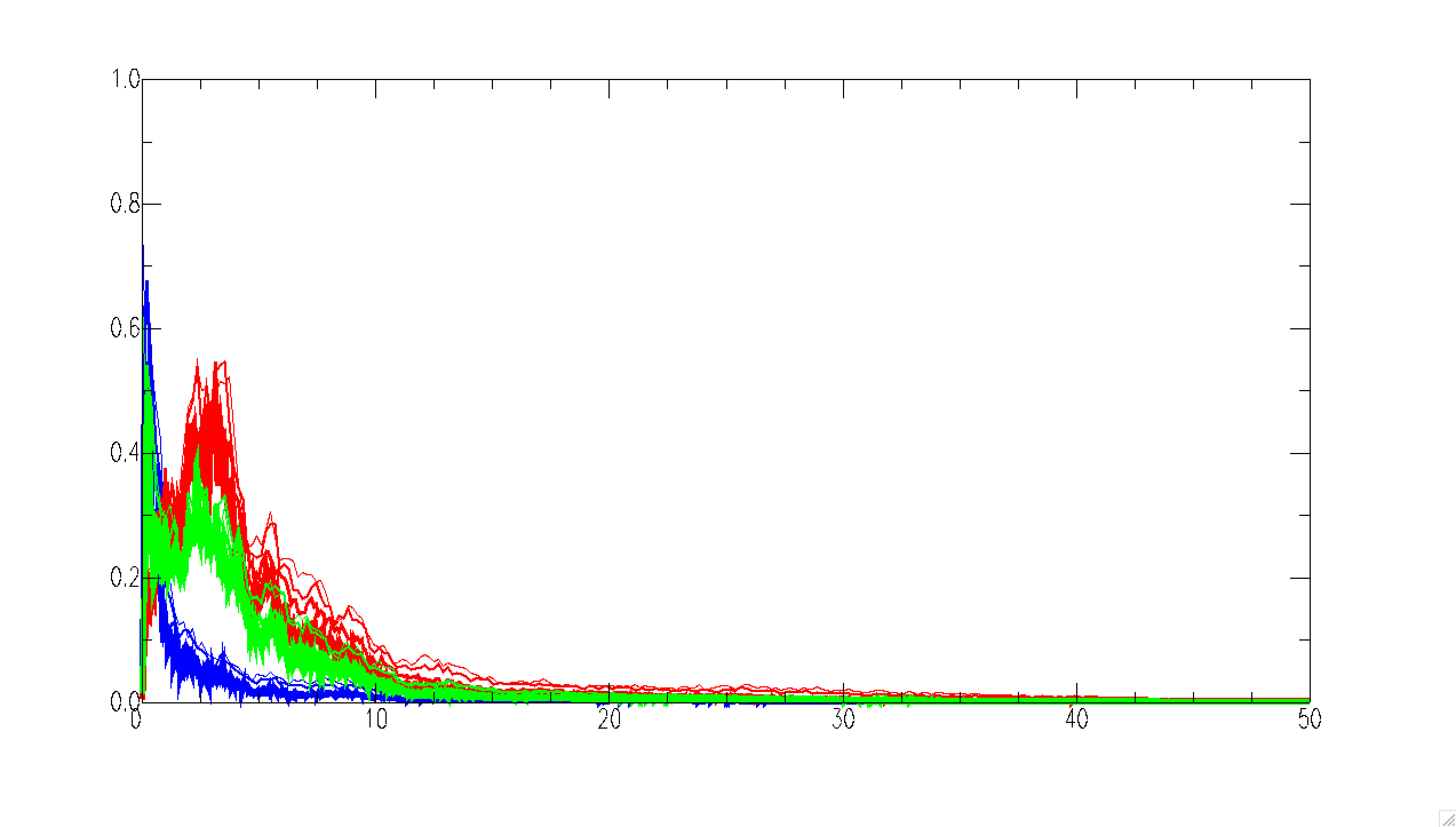 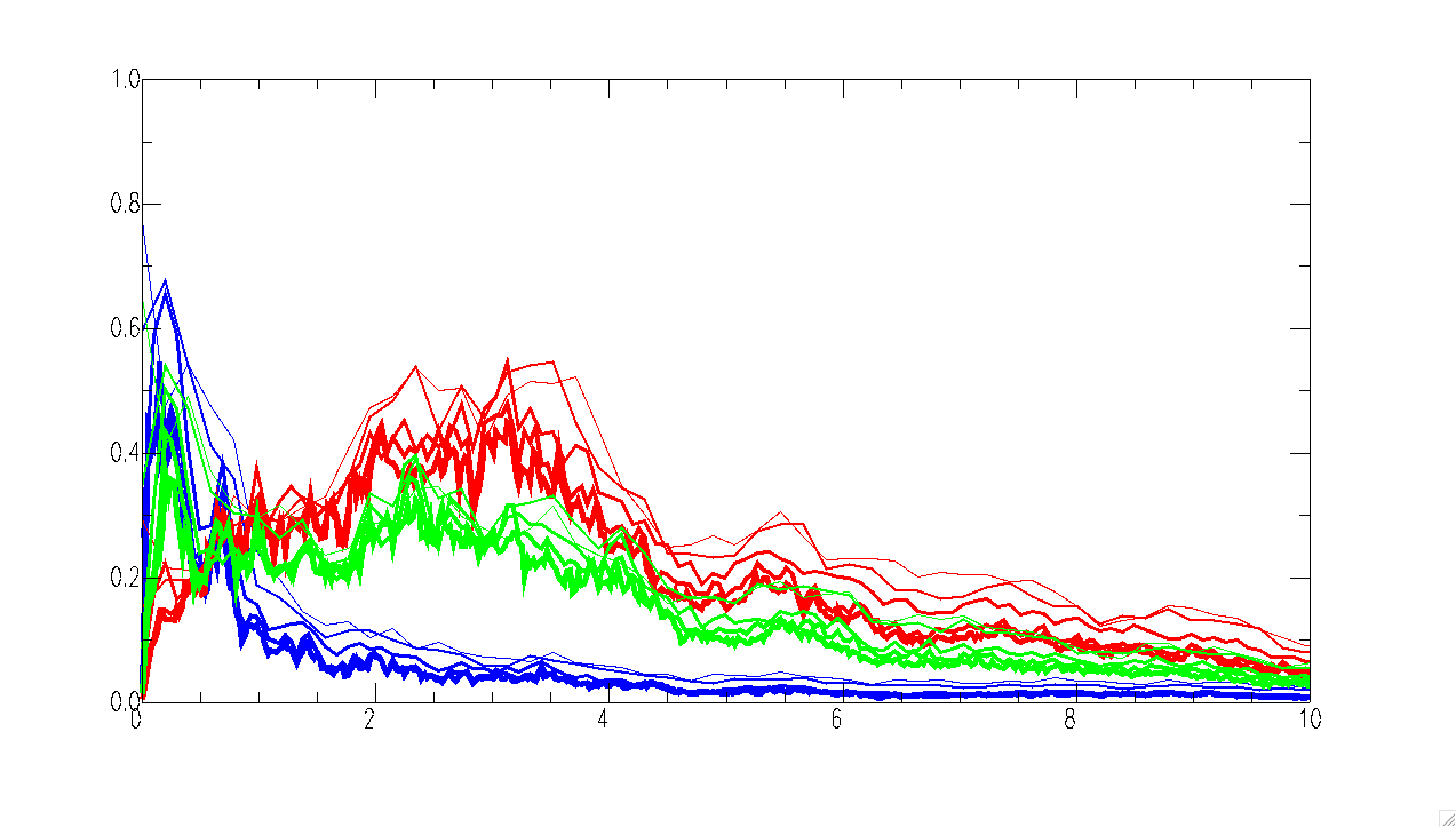 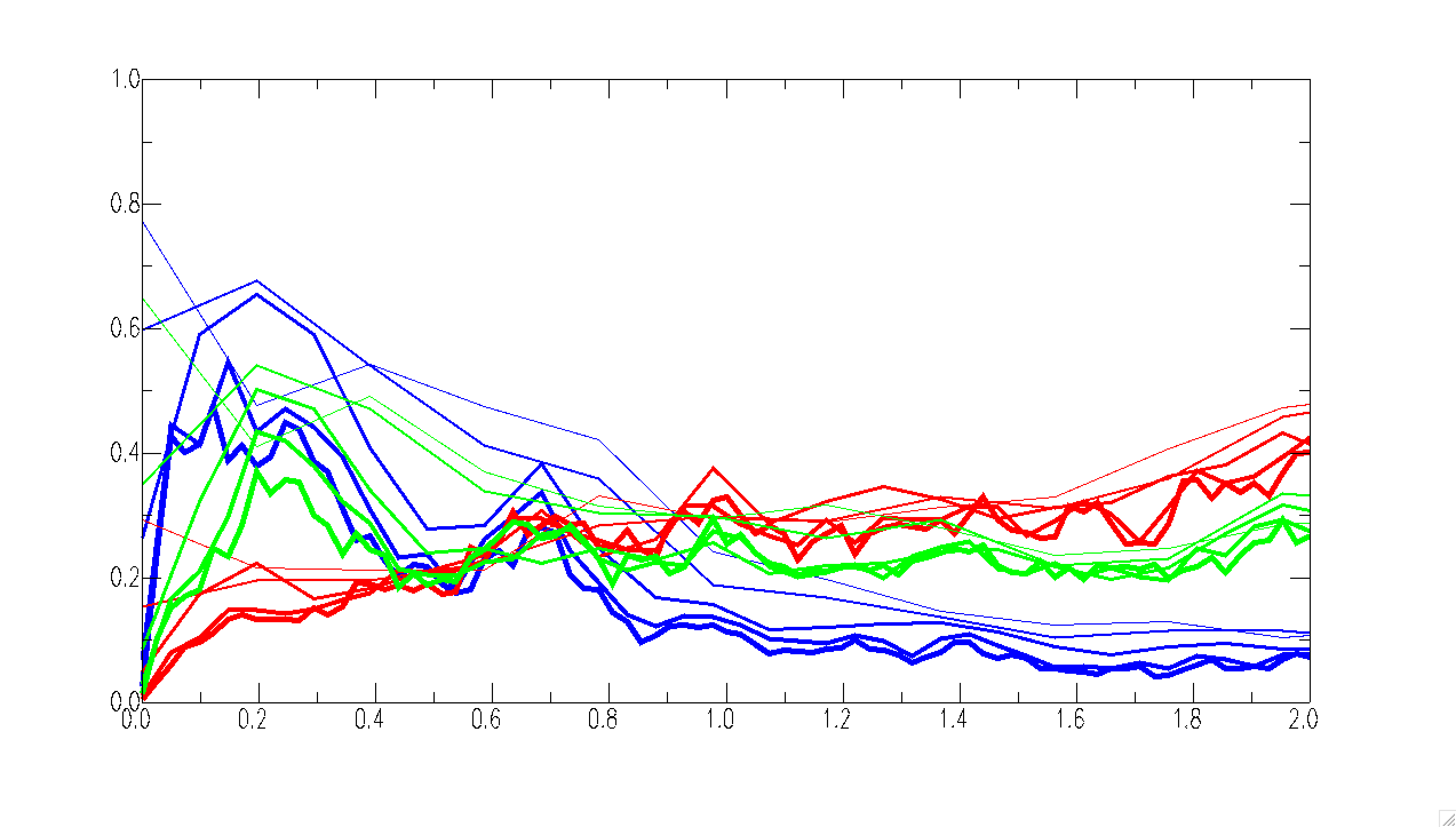 most of energy is within 10 Hz 
Higher than 0.5 Hz, local event has biggest energy, then regional, telesiesmic the smallest. 
Lower than 0.5 Hz, teleseismic has biggest energy, then regional, the local events the smallest.
regional
N, <2 Hz
N, <10 Hz
N, <50 Hz
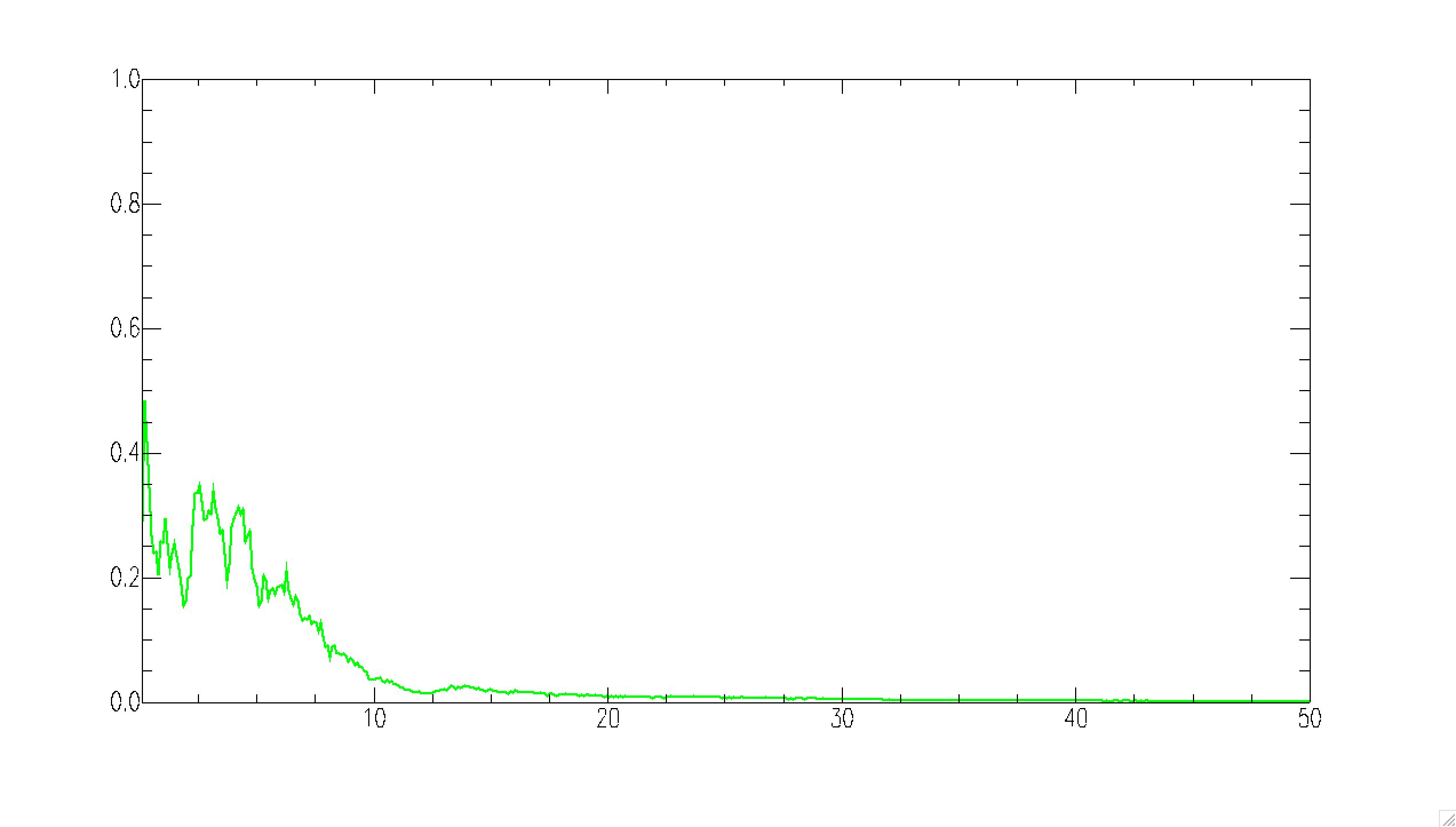 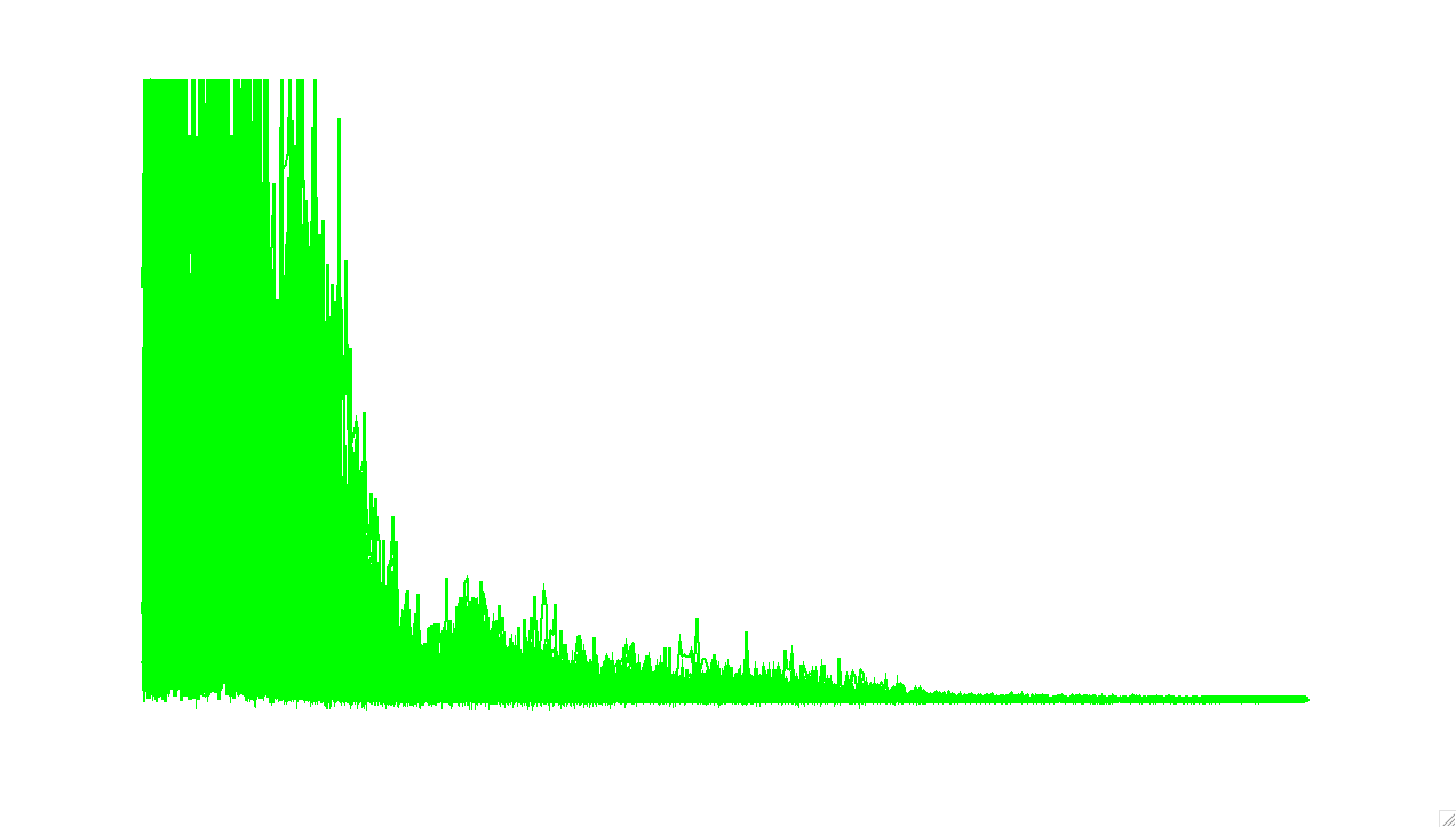 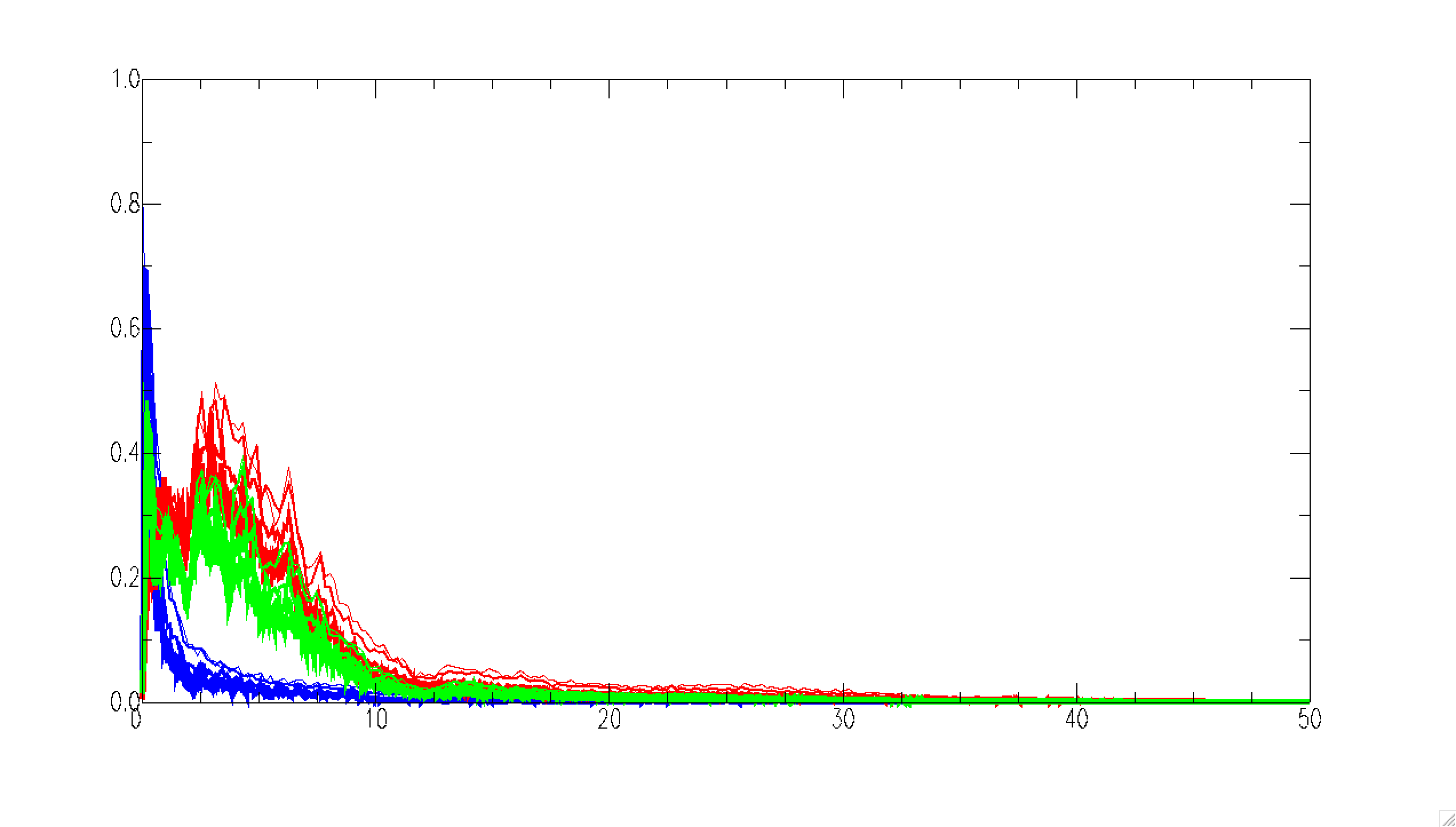 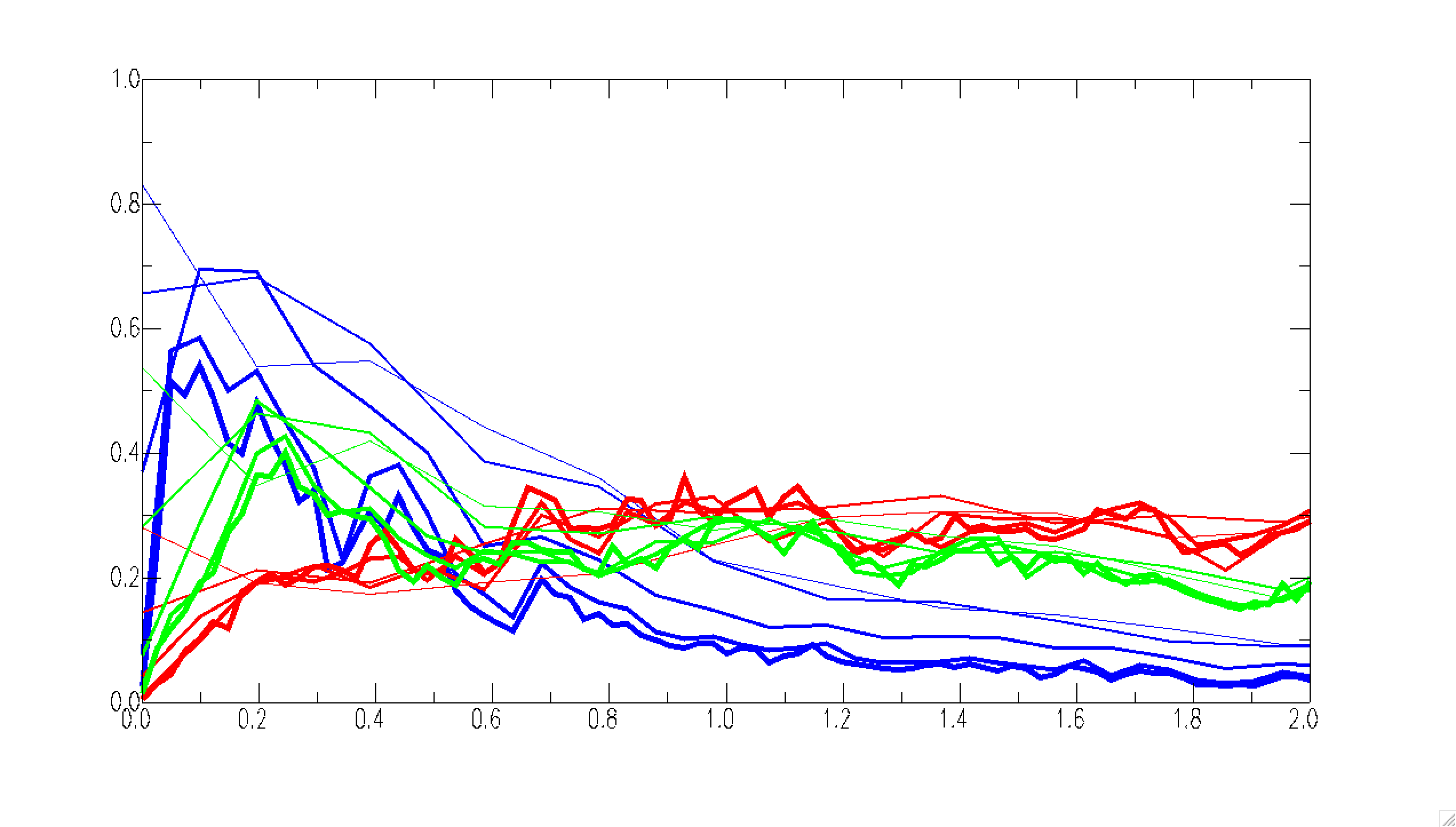 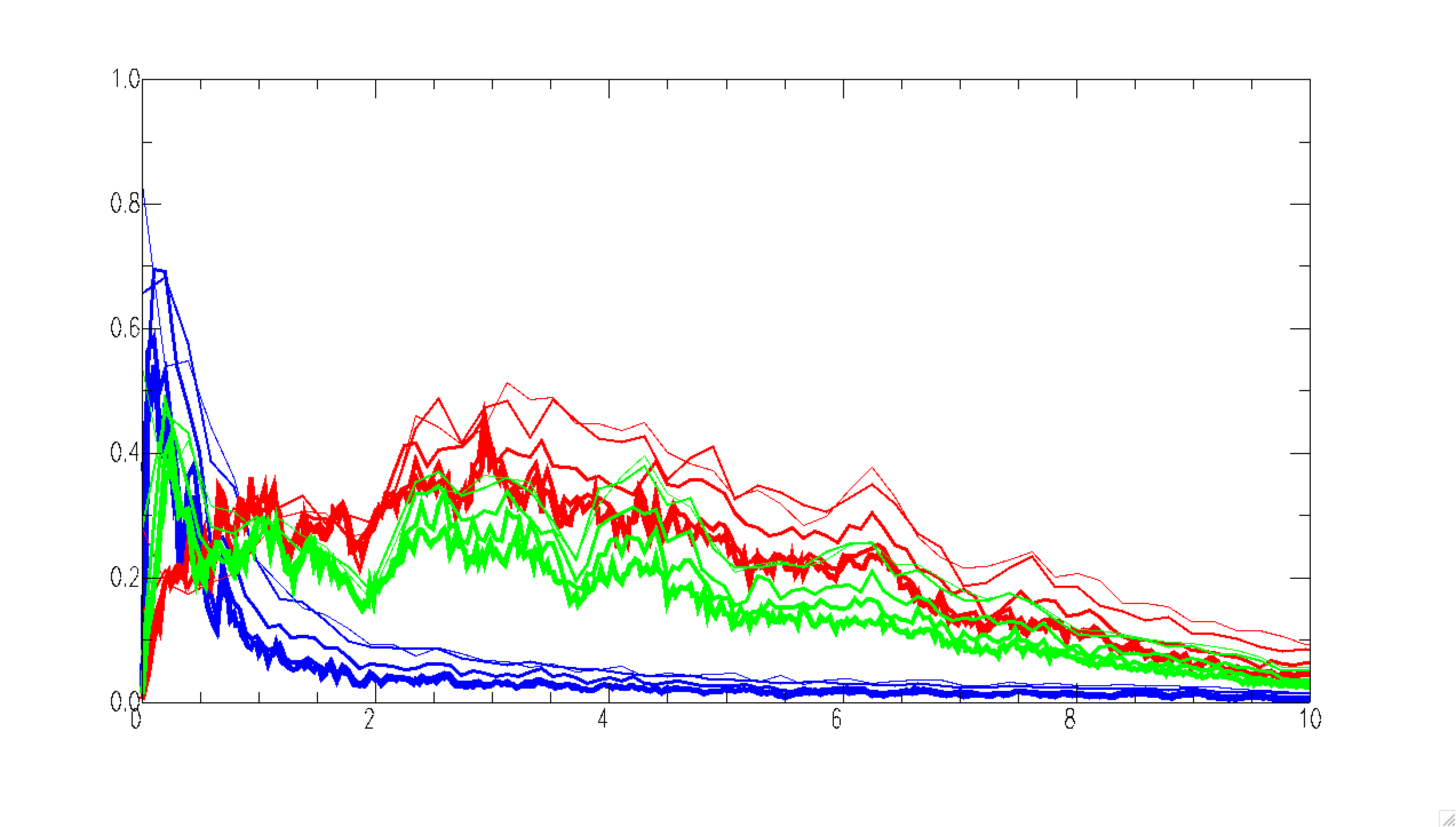 Z, <2 Hz
Z, <10 Hz
teleseismic
Z, <50 Hz
[Speaker Notes: To find the best choice of the components and time window, we first use FFT then plot spectra for each class of seismic events, as shown by the colorful thin line here. 
Thicker line is the average among all traces. When three classes of events are compared in the same plot, several more lines for each class represent different selection of time window for later discussion.  Here shows only the E-W component and close-up to 10 hz and 2 hz.
What you see is …(1), (2), (3) 
When you look at other two components – N-S and vertical components, as shown here, they reveal very similar pattern as E-/w component]